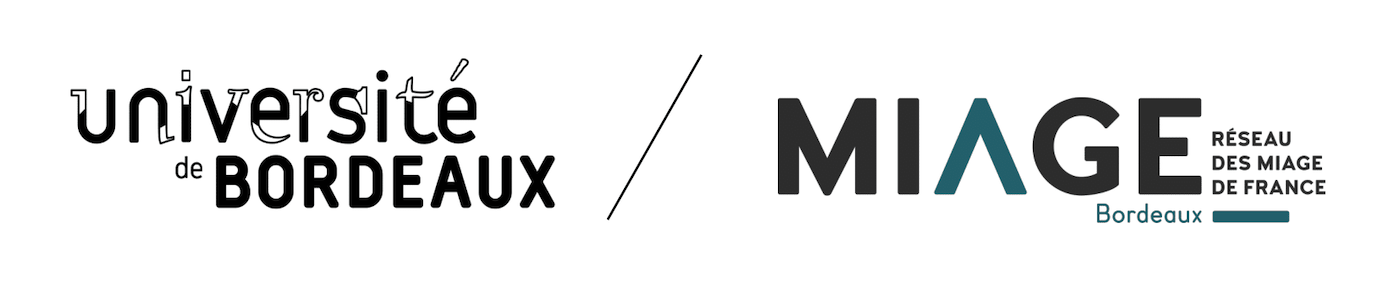 MASTER 1 MIAGE : « MARKETING ET STATISTIQUES »

WENDY LAUTIER – SOCIETE AKEROS
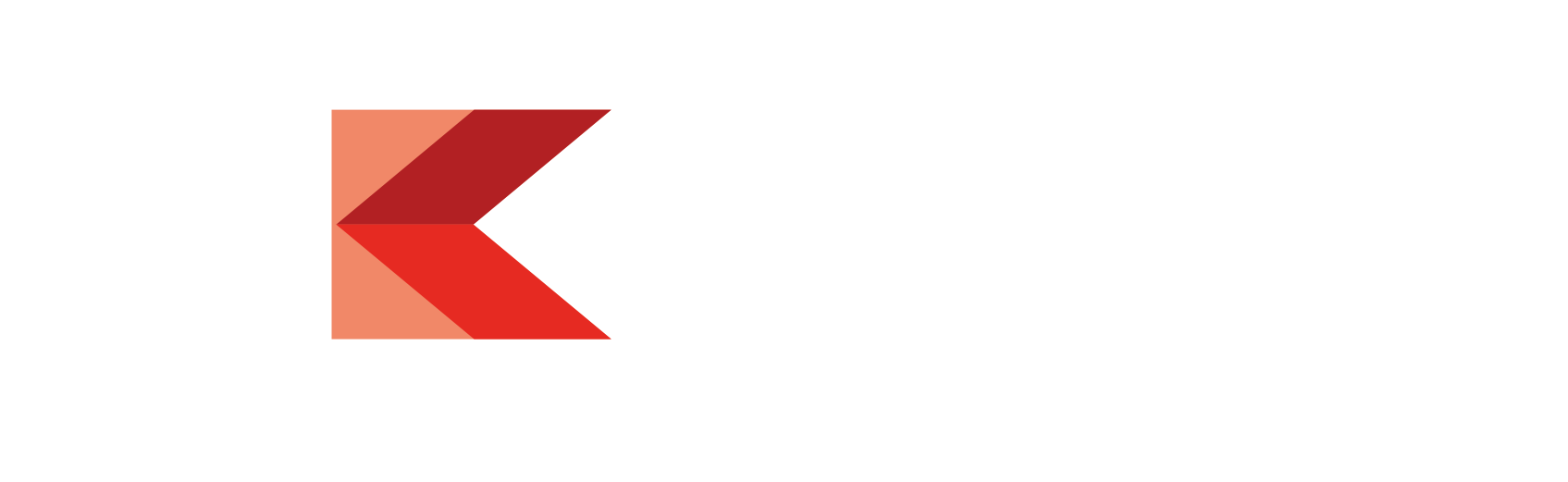 MASTER 1 MIAGE « MARKETING ET STATISTIQUES »


Séance N°1 / 2 Octobre: L’entreprise et son marché

Séance N°2 / 11 Octobre : La stratégie marketing et financière 

Séance N°3 / 8 Novembre : La stratégie commerciale et le « go-to-market »
SEANCE N°2 : La stratégie marketing et financière

Comment préparer la pénétration du marché ? 
Le rôle du marketing dans notre organisation 

Réflexions stratégiques et ambitions
Le marketing industriel et de l’innovation
Le marché : analyse quantitative et qualitative
Les besoins des consommateurs
Le marketing mix
La proposition de valeur
La stratégie financière
RAPPEL DE LA SOLUTION ISI®
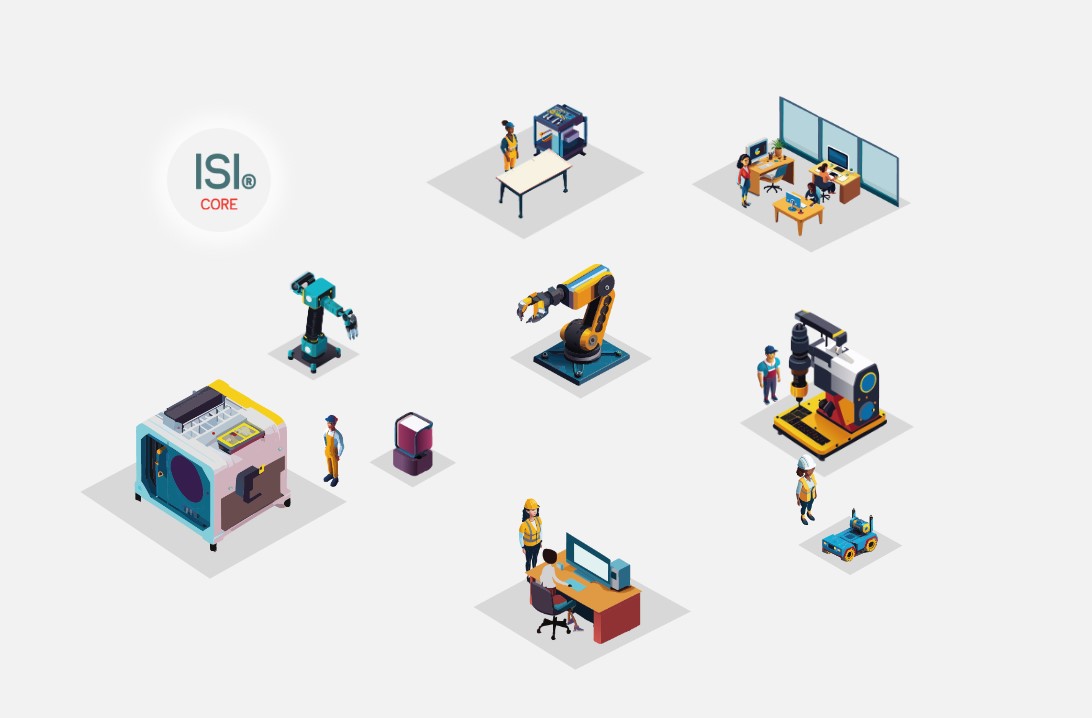 Exemple d’intégration d’ISI® au sein d’une usine 4.0 : plusieurs systèmes robotisés hétérogènes qui communiquent, peu importe les langages ou protocoles. Nous venons créer des scénarios et nous intervenons principalement sur l’ordonnancement.
REFLEXIONS STRATEGIQUES
Ecrire le projet de l’entreprise et le business plan

Restructurer les équipes et recruter les bons éléments 

Abandonner la partie « Services »
Séparer les divisions ; robotique et systèmes embarqués

Faire rentrer un acteur extérieur dans le capital

Commencer notre internationalisation plus tôt
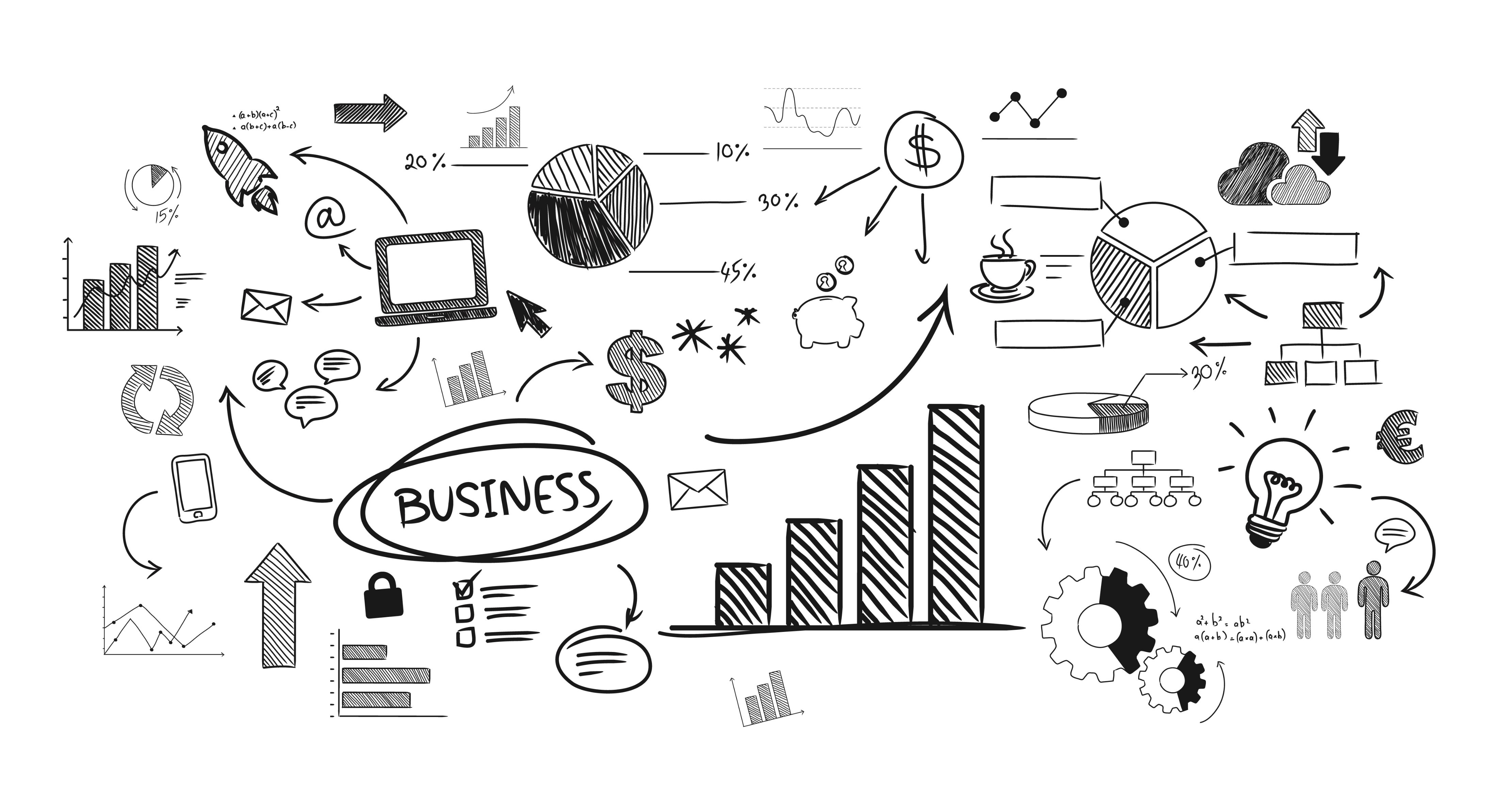 AMBITIONS
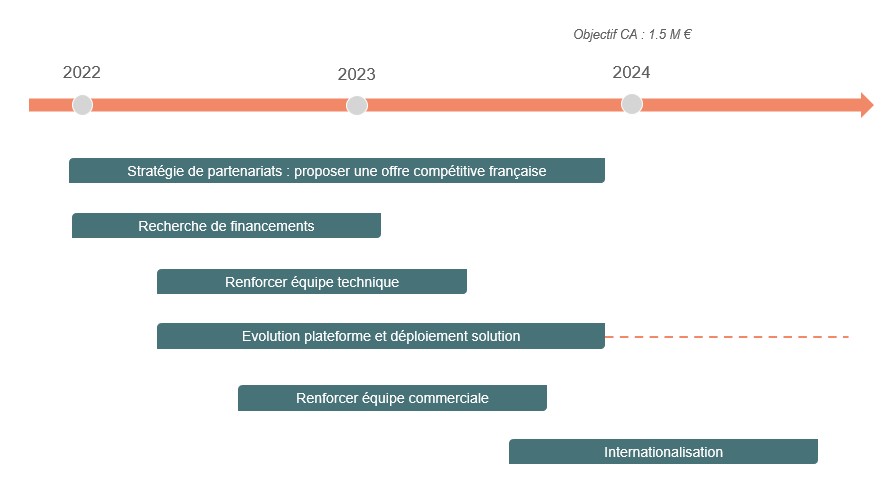 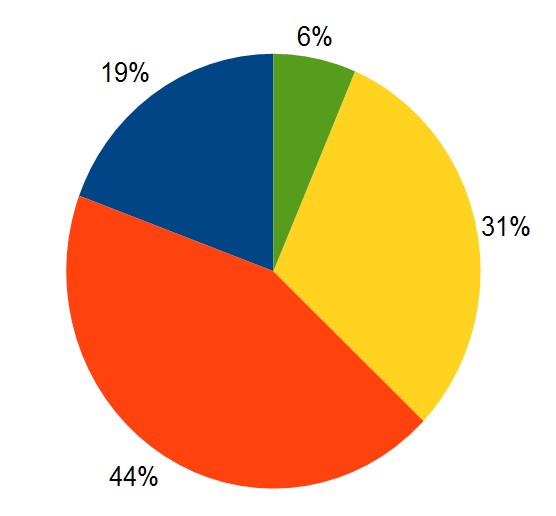 Parts de marché : focus industrie 4.0 / secteur robotique
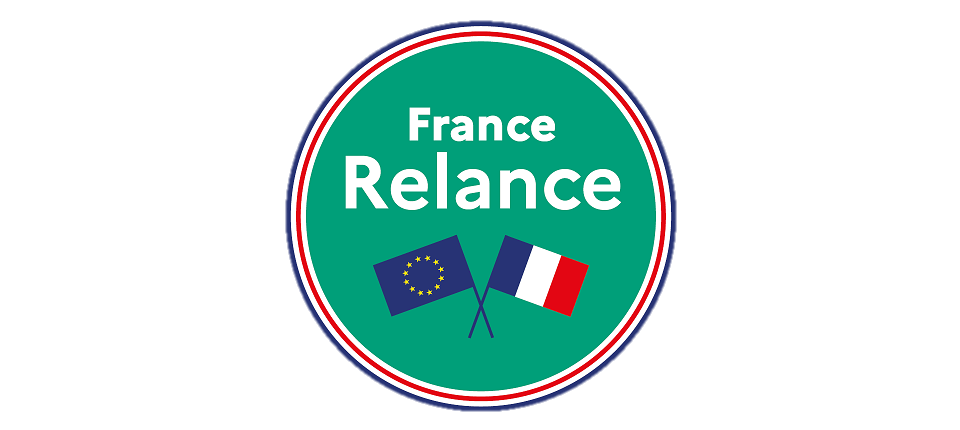 Acteur majeur marché national
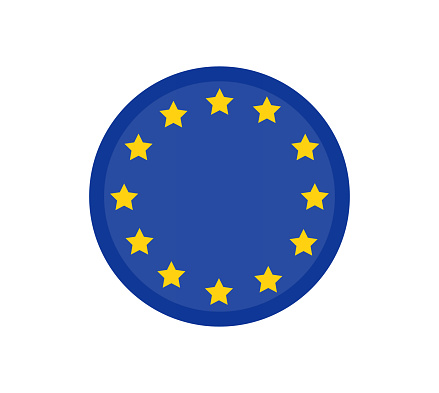 Une différenciation marquée des concurrents
AMBITIONS
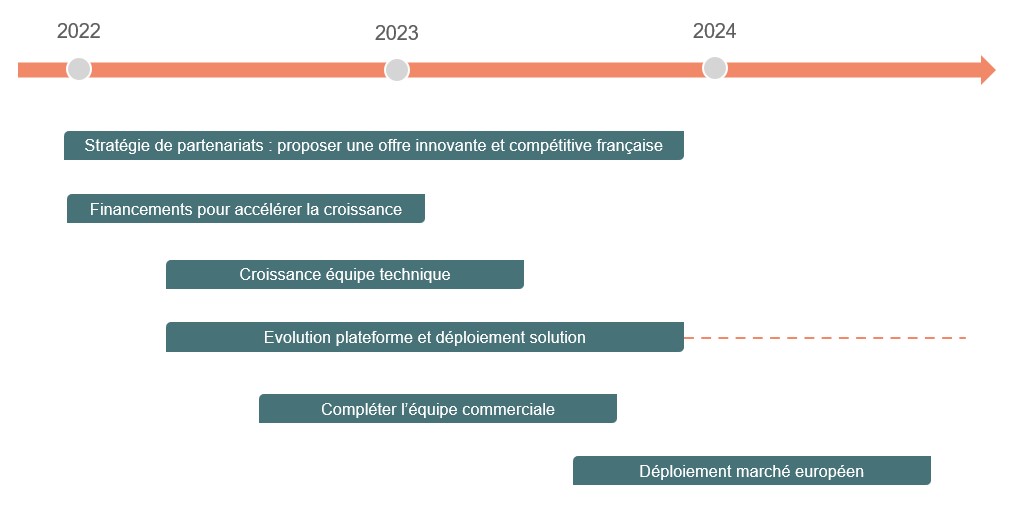 STRATEGIE DE RECRUTEMENT
Que le projet AKEROS suscite des aspirations à nos futurs talents
Donner des opportunités d’évolution
250h de formation prévues sur 2023
Une participation des salariés sur l’évolution des résultats et le succès de l’entreprise
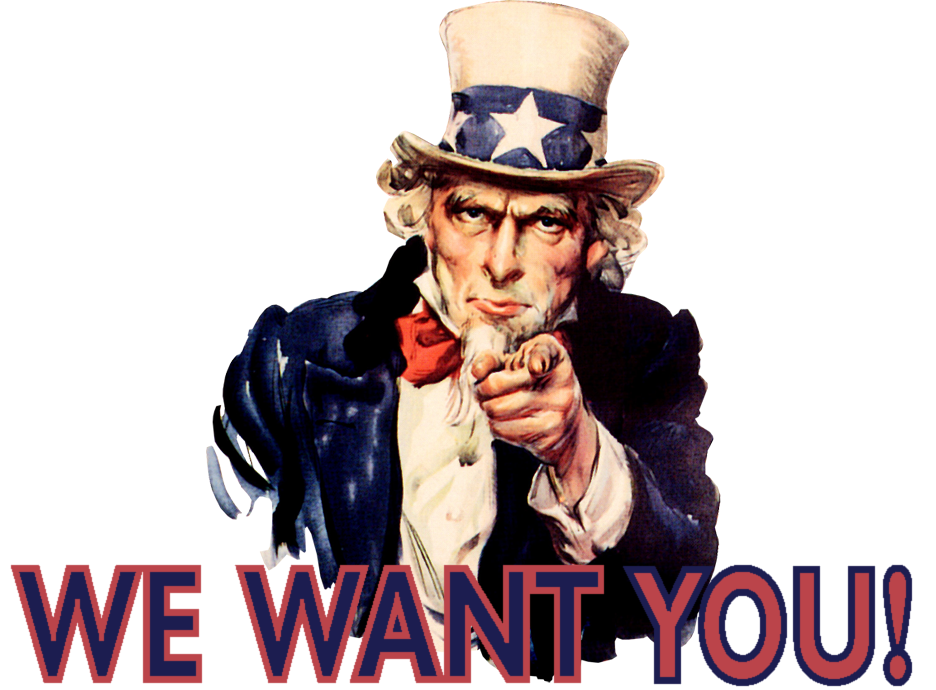 Contexte favorable pour nos recrutements :
Des candidats qui s’attachent plus au projet de l’entreprise et aux missions.
Une importance accordée aux aspirations personnelles des candidats, à la différence de certains grands groupes.
Proposer un projet technique innovant et des perspectives d’évolutions importantes.
LE MARKETING BTOB
Les spécificités relatives :
Aux marchés
-Le nombre restreint de clients 
-Des volumes d’affaires plus importants
-Taille et poids des entreprises très variables, clientèle hétérogène
Aux procédures commerciales
-La complexité du processus d’achat :
O Des acheteurs professionnels
O Des intervenants multiples
O Des achats moins fréquents et par étapes
O Processus de décision plus long qu’en B to C (hiérarchie) 
-Une demande dérivée de la grande consommation : l’obligation pour le fournisseur de 
s’intéresser aux clients de ses clients
-Des relations clients-fournisseurs étroites et de longue durée
MARKETING INDUSTRIEL
Biens industriels : 
Ensemble des produits et services fabriqués et vendus aux entreprises du secteur privé ou public, aux associations, aux syndicats, aux collectivités et à l’état. 

Les produits industriels : 
-Les matières premières
-Les produits transformés : matériaux, produits semi-finis, composants
-Les biens d’équipements lourds : terrains, bâtiments, machines et matériels lourds de production
-Les biens d’équipements légers : petits matériels, matériel de bureau
-Les consommables

Les services industriels : 
Ensemble des services achetés par une entreprise pour le bon fonctionnement de son activité. Lié à l’achat d’un produit (maintenance, assistance, dépannage) ou non (téléphonie, publicité, assurances, banques, informatique, matériels de bureau, conseils, transport…)
MARKETING INDUSTRIEL
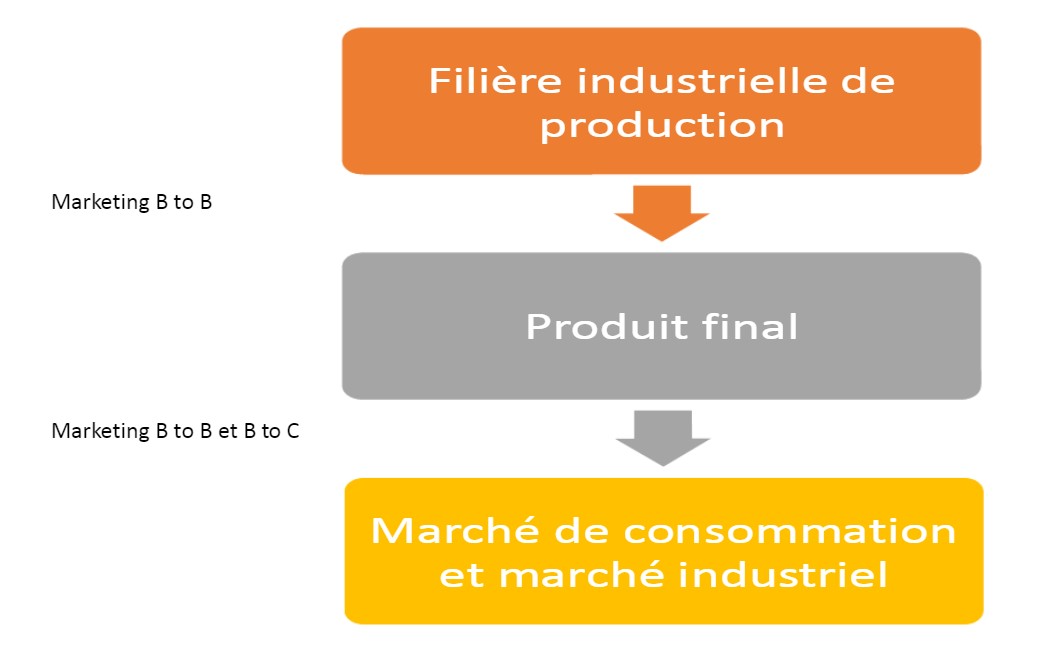 LE MARKETING DE L’INNOVATION
Bien comprendre son marché avant de l’attaquer !
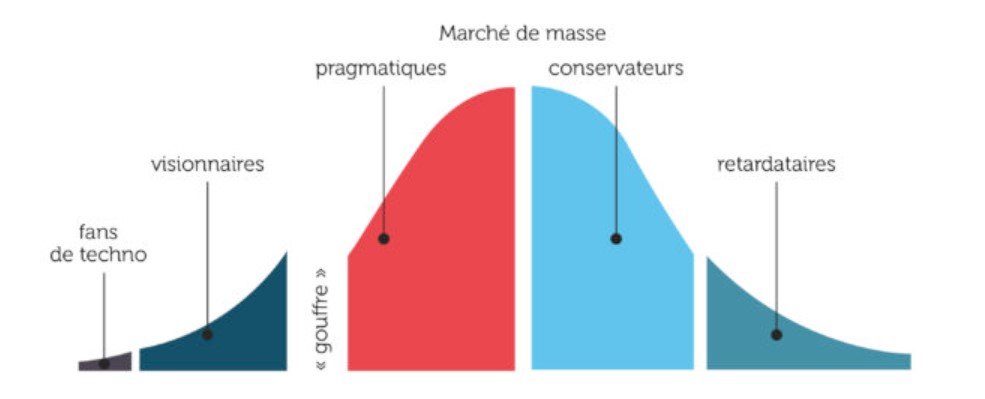 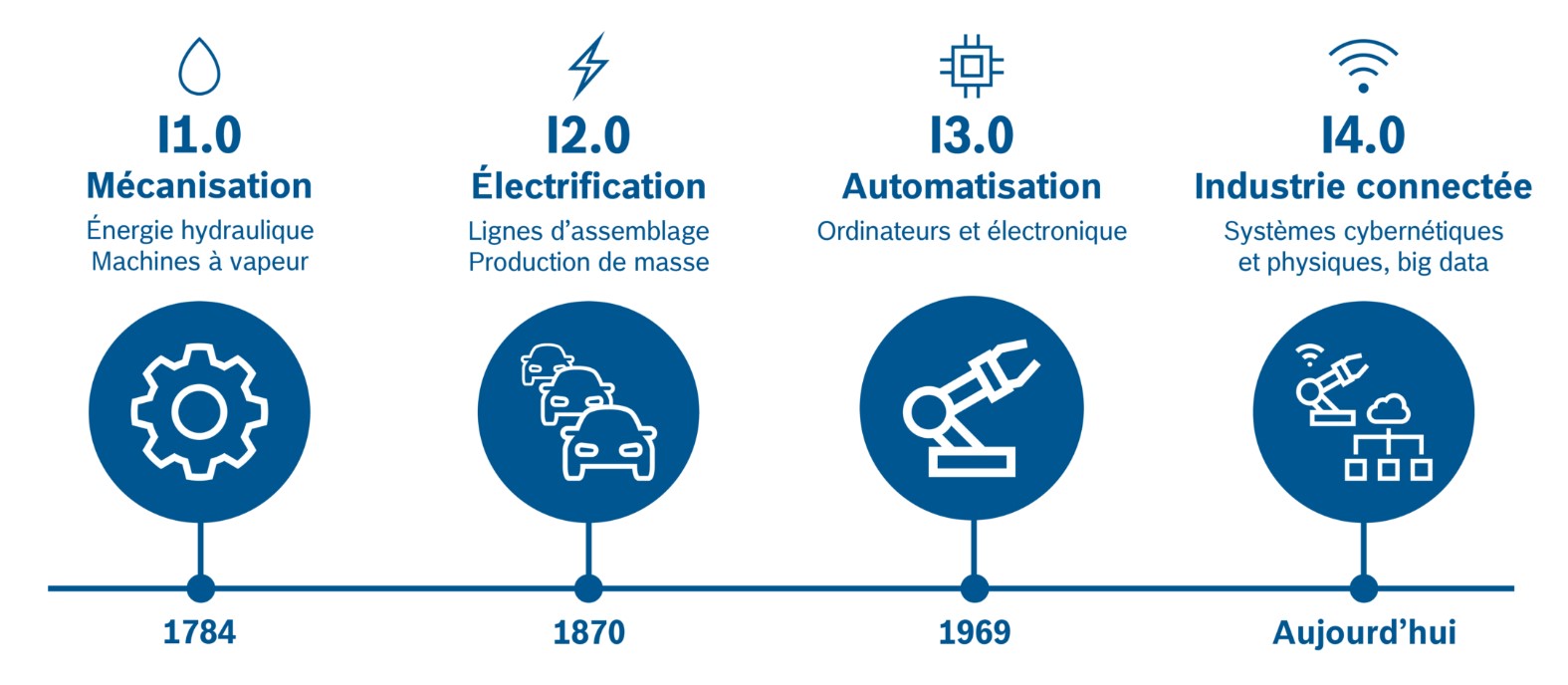 https://youtu.be/B8BoqSFbd0Y
REEVALUER NOS MARCHES / ETUDE DE MARCHE
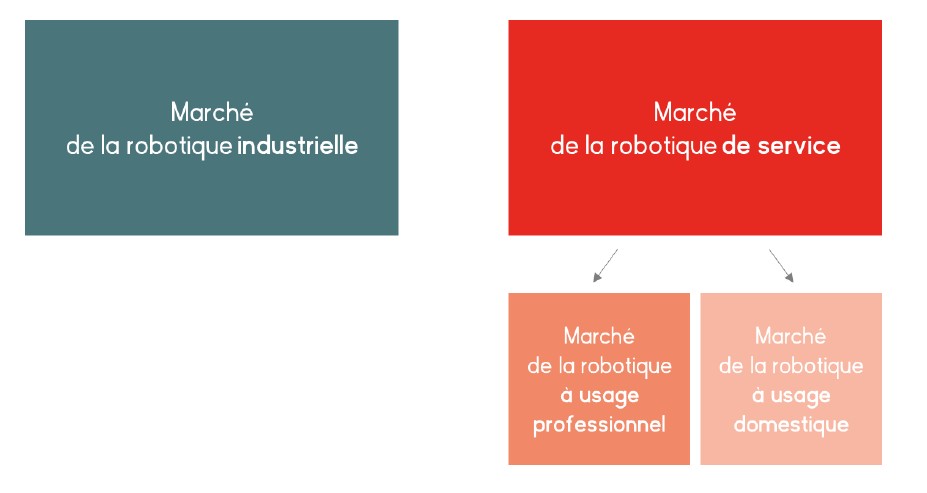 LES ACTEURS DU MARCHE
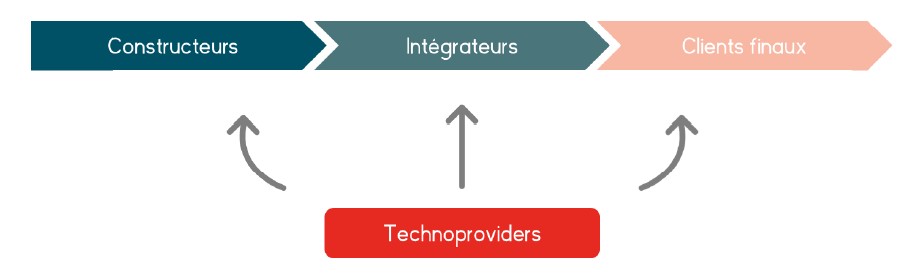 ANALYSE QUANTITATIVE
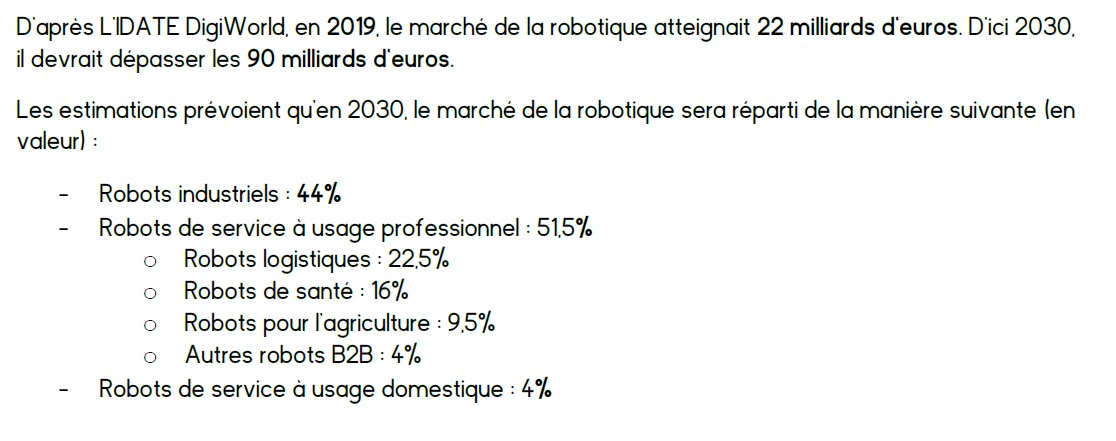 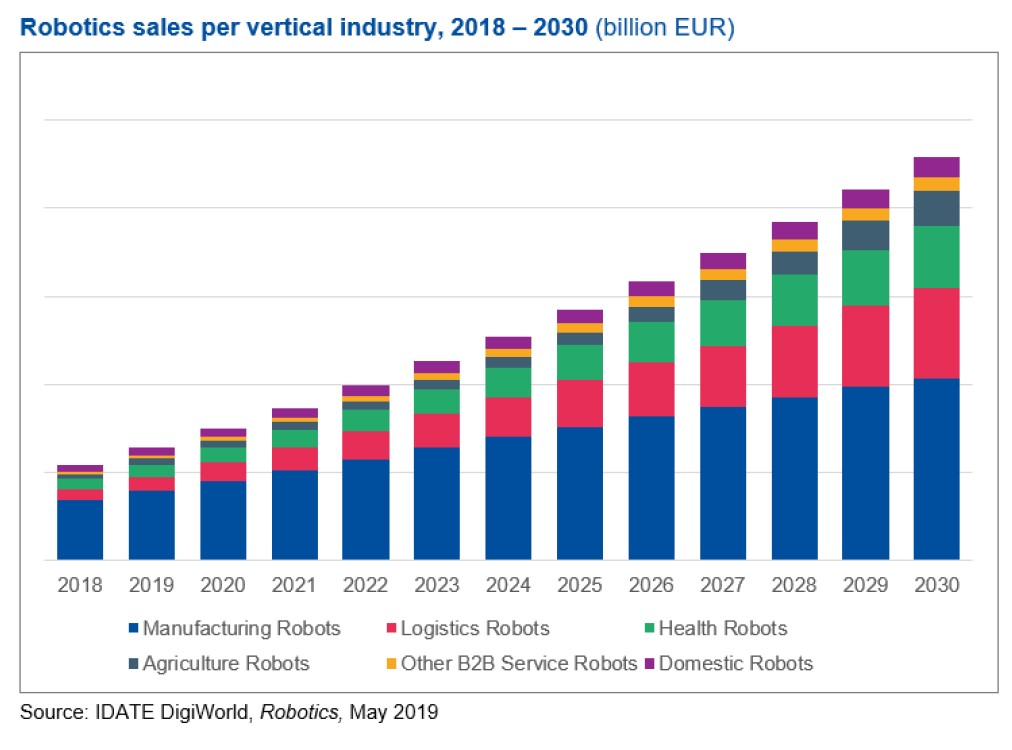 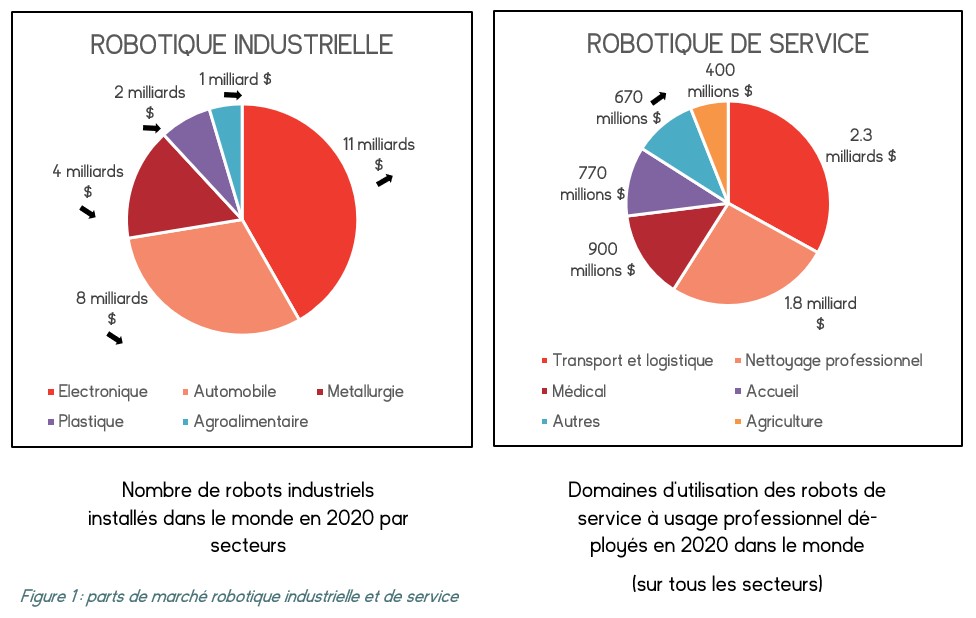 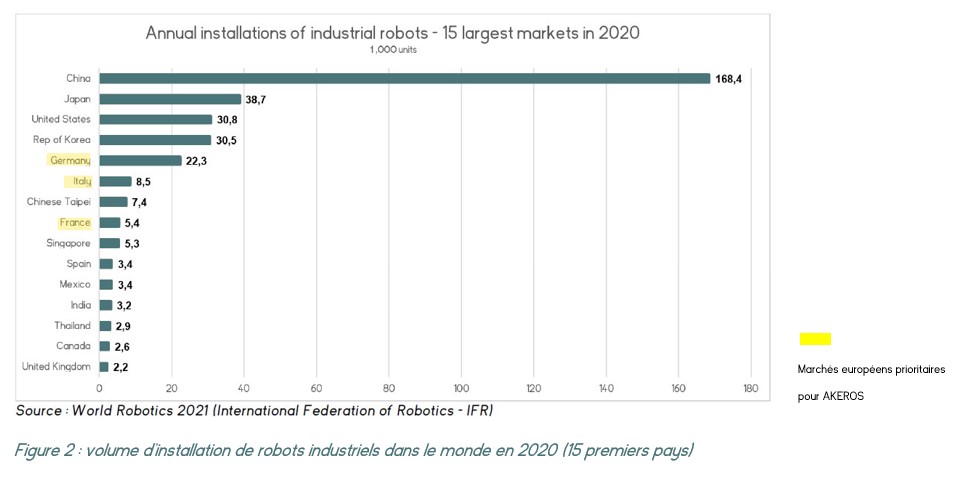 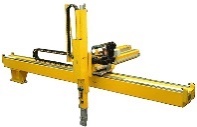 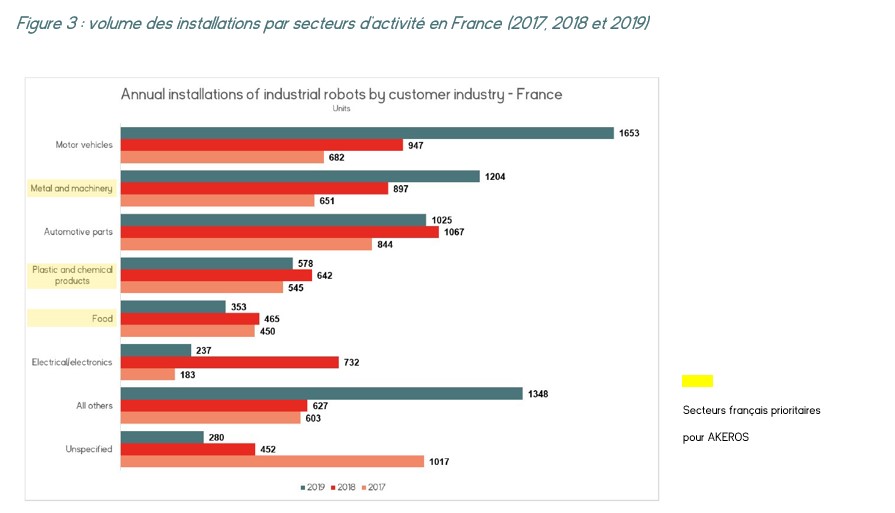 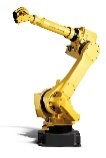 ANALYSE QUALITATIVE
=> approfondir et dépasser ce qui est exprimé rationnellement par l’individu, afin de connaître la profondeur du discours du consommateur et d’analyser ce qu’il a « réellement dans la tête » ;mettre à jour les aspects conscients ou inconscients des individus dans leurs motivations, attitudes ou comportements.
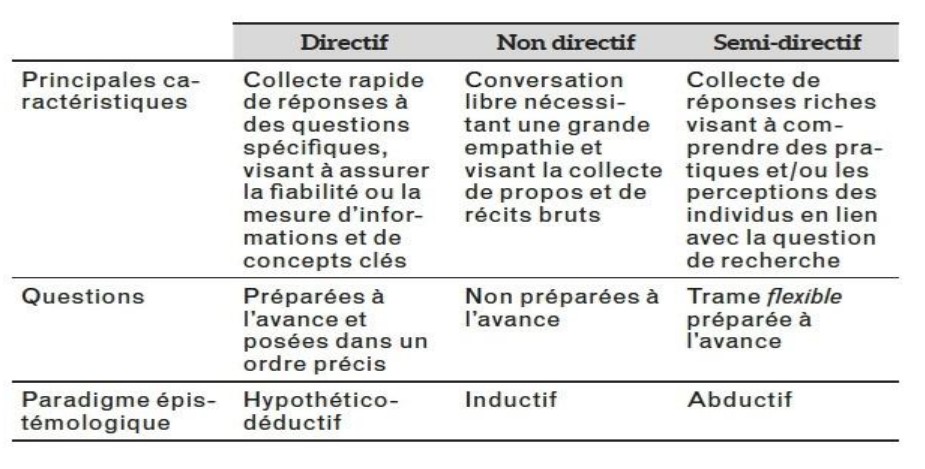 ETUDE QUALITATIVE
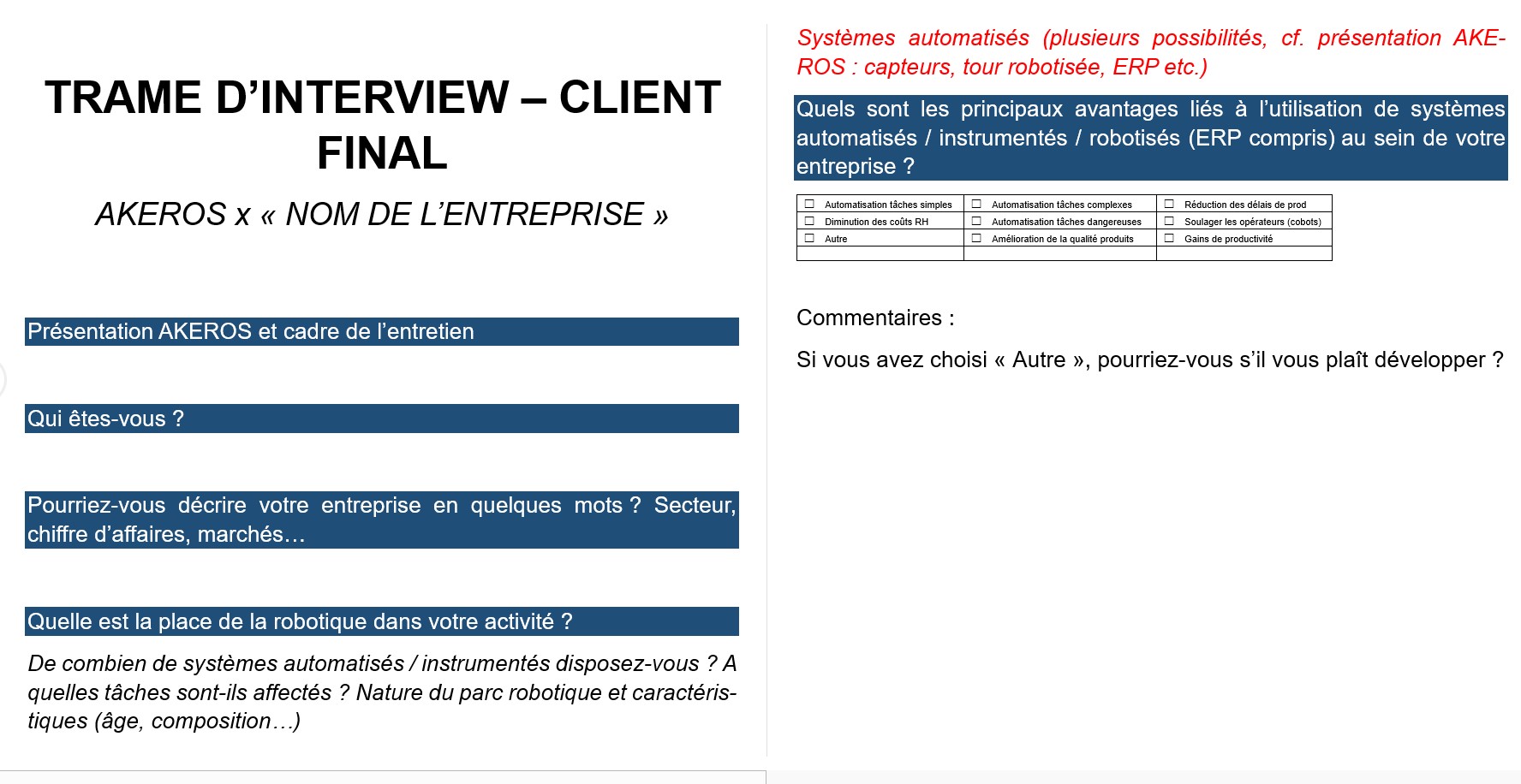 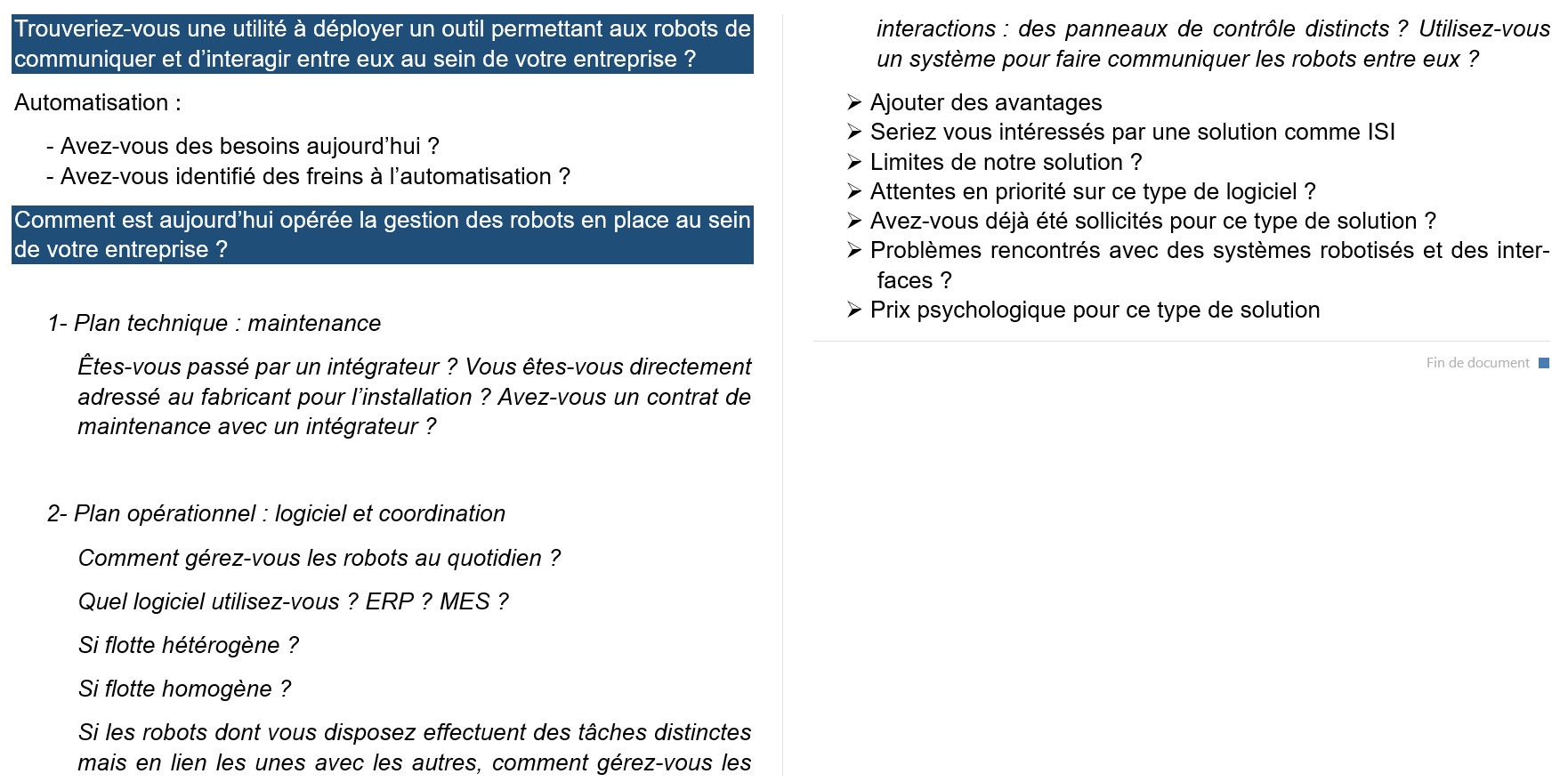 RESULTATS / LES BESOINS CONSOMMATEURS
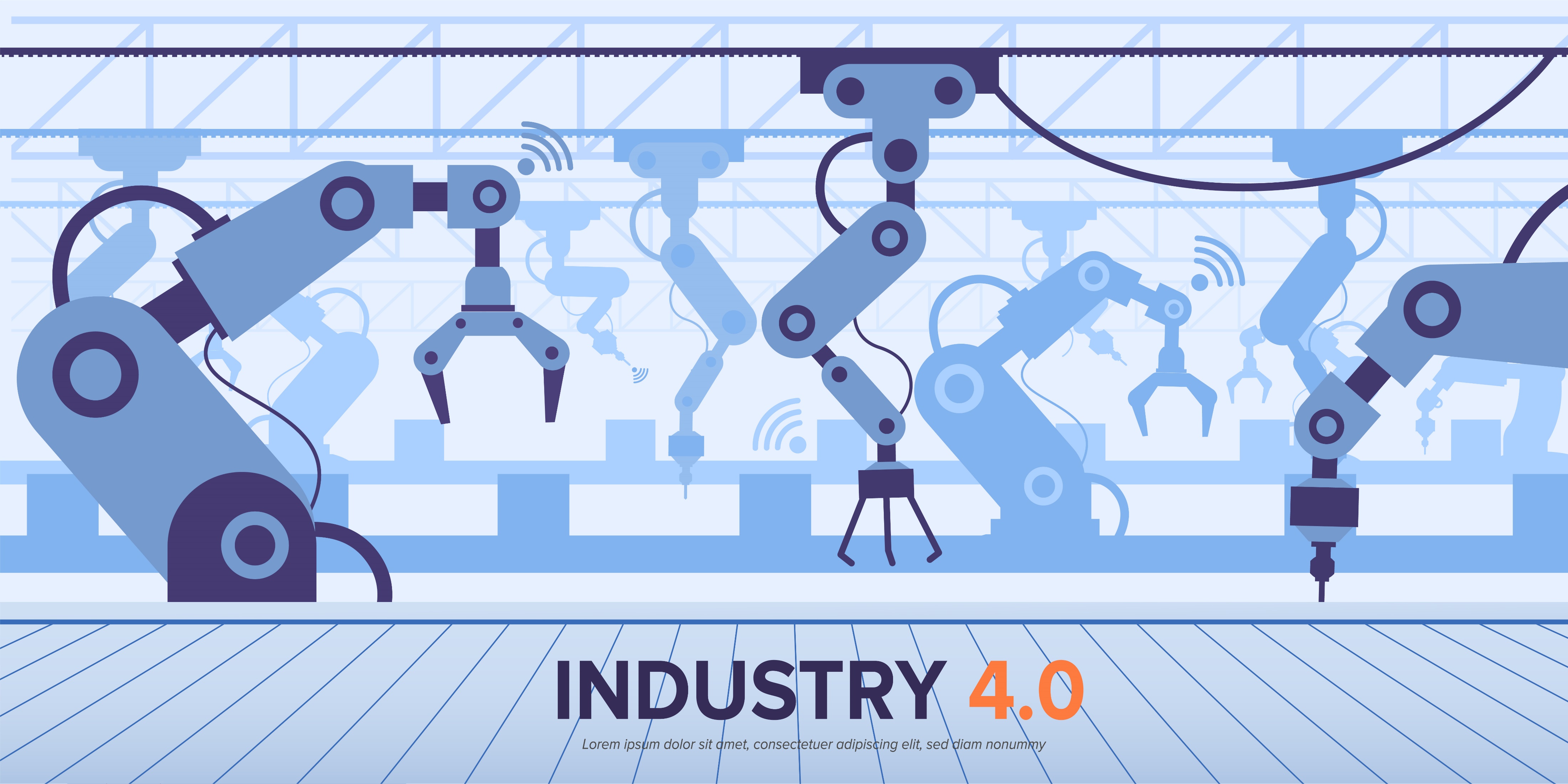 Faire communiquer des systèmes anciens et modernes 
Traiter l’environnement complexe d’îlots robotisés
Certains fabricants de robots ne donnent pas accès aux protocoles de communication 
Avoir des systèmes collaboratifs entre parcs de robots
Simuler les augmentations de production
Automatiser les tâches dangereuses et soulager les opérateurs
LES 4P EN B2B
Nombre limité d’acheteurs (hétérogènes et influents)
Des relations sur le long-terme
Des interactions plus importantes 
Un processus de décision d’achat collectif 
L’importance du ROI
Communication interpersonnelle
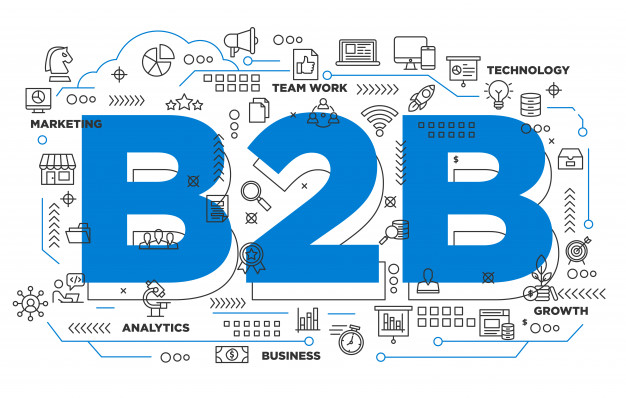 LES 4P APPLIQUES A AKEROS
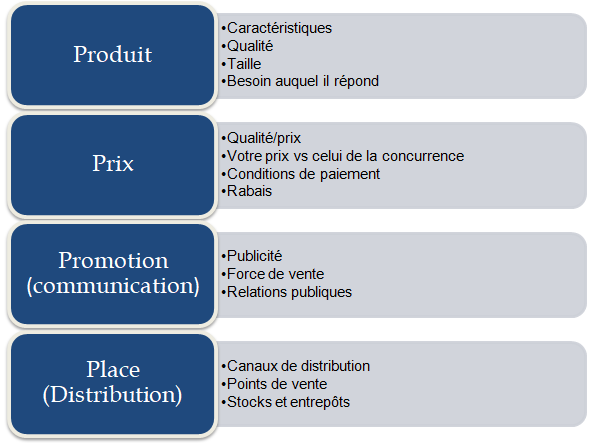 EXERCICE
Après explication du produit, du marché et des cibles d’AKEROS, proposez des éléments stratégiques et opérationnels des 4P de l’entreprise
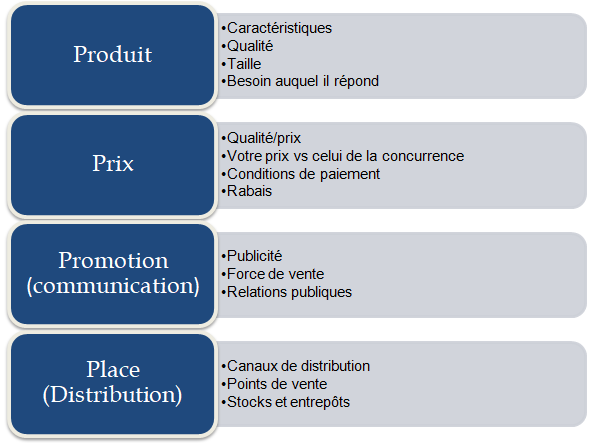 wendy.grunsky@gmail.com
REDEFINIR LE PRODUIT
Créer une réelle offre à partir d’un savoir-faire intangible
















En B2B le produit s’accompagne d’un service (maintenance, formation)
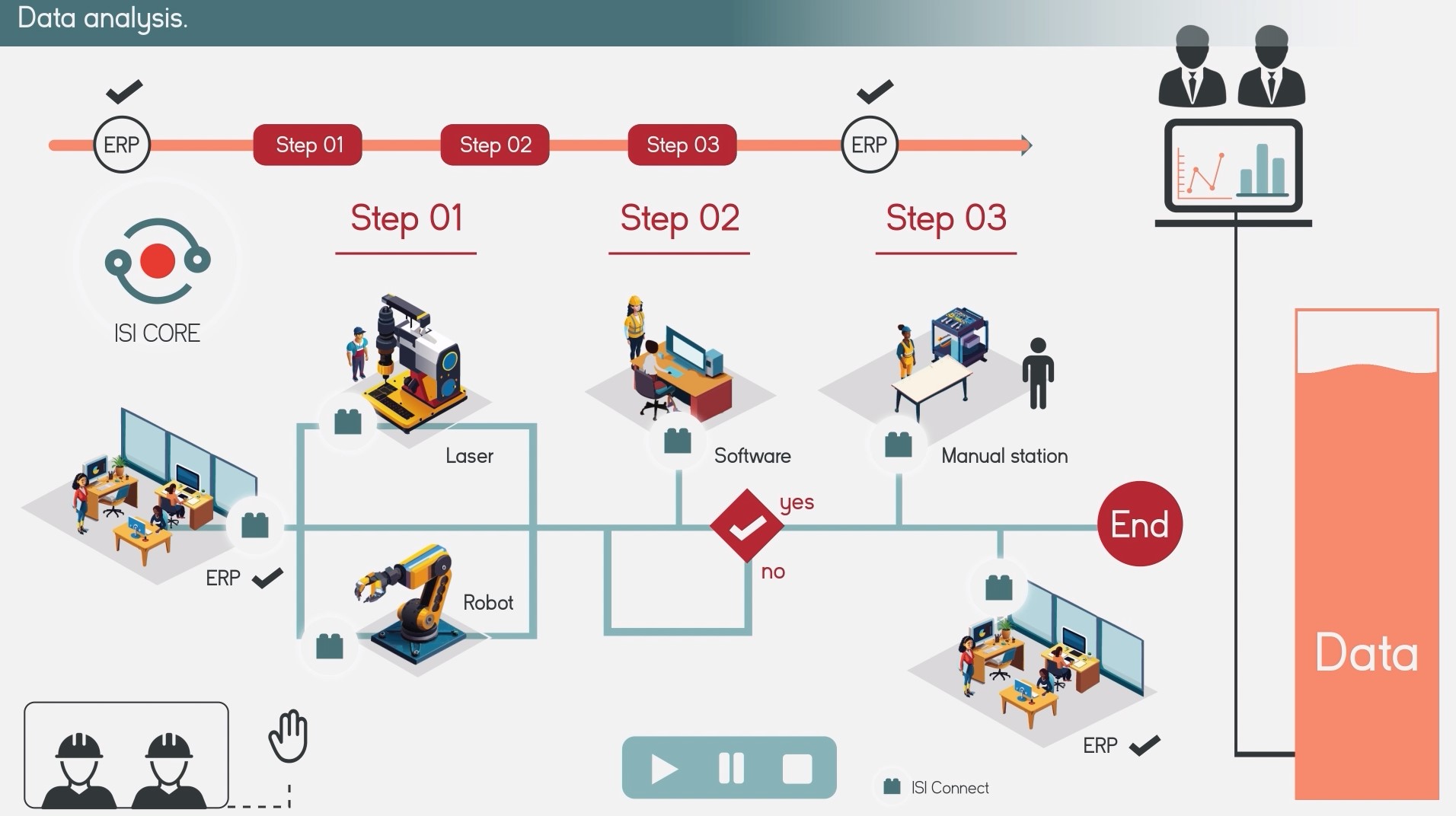 PROPOSITION DE VALEUR
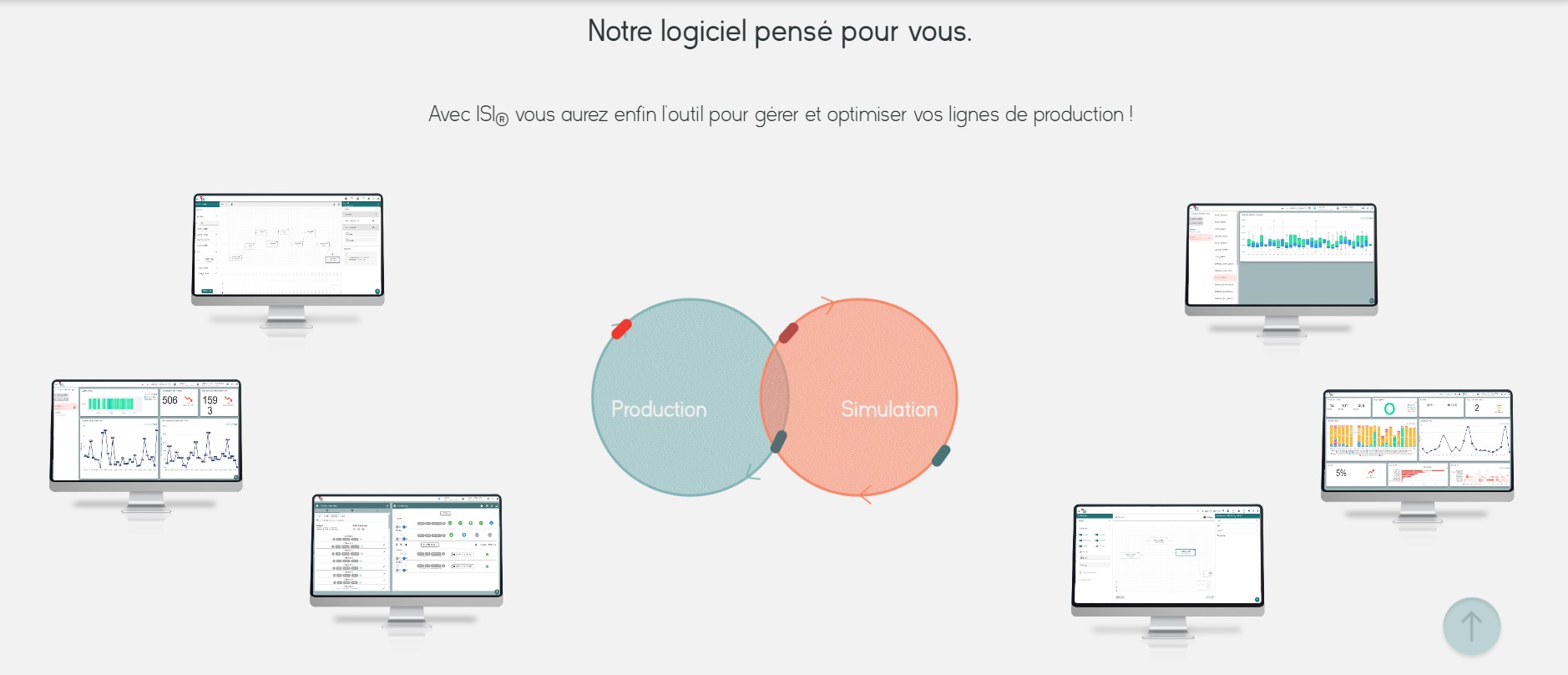 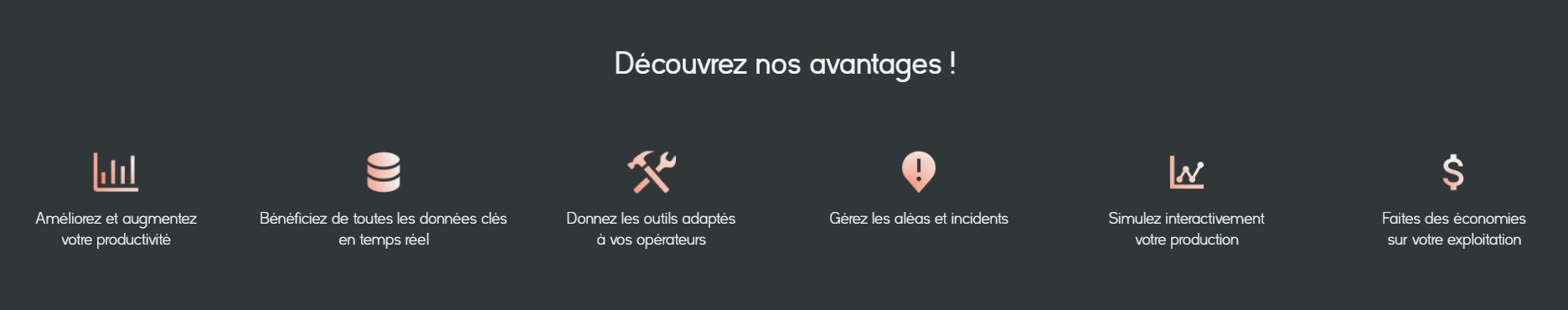 ELABORATION DU BUSINESS MODEL
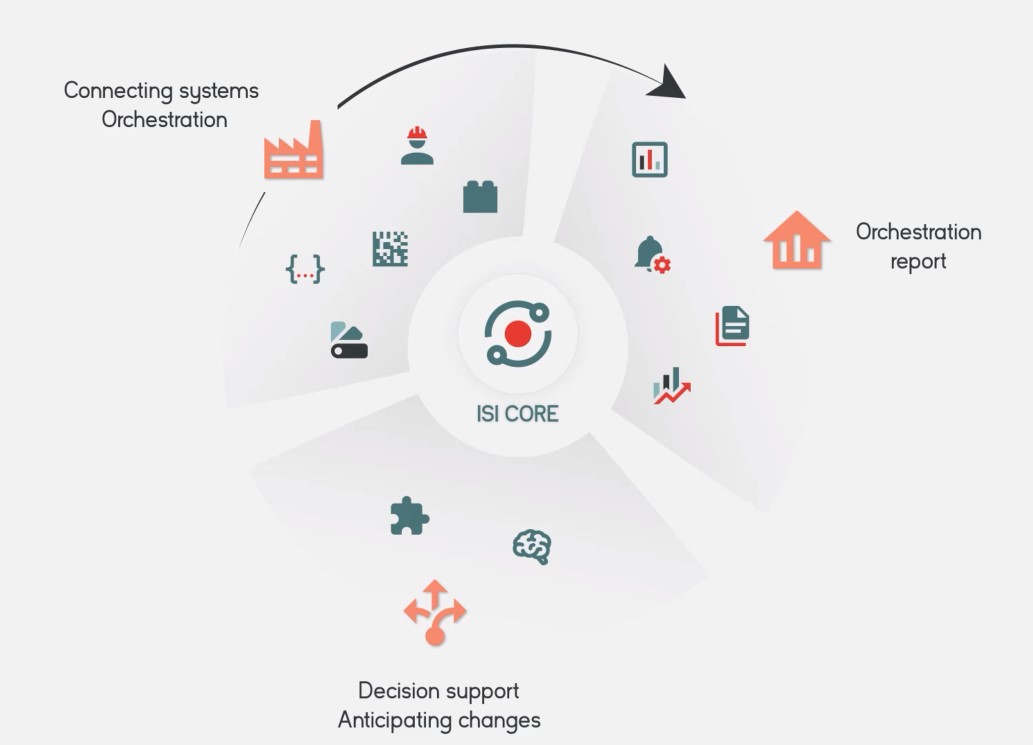 STRATEGIE DE PARTENARIAT
permet une pénétration de marché accélérée
proposer une solution clé-en-main aux clients finaux 
bénéficier des ressources et images de nos partenaires et d’avoir une communication partagée 
nous rapprocher de grosses structures et des plus grands constructeurs robotiques 
tirer profit de leurs forces commerciales et évangéliser notre solution
mettre en avant le savoir-faire robotique français
Le partenariat modifie l’approche en laissant les constructeurs organiser la commercialisation, l’intégration et l’assistance auprès des clients. Cette approche nous permet un déploiement de la solution ISI® immédiat avec une intégration organisée avec les moyens de services du fabricant de robots. 
Cette règle collaborative est qualifiée par contrat ou protocole de partenariat. Le contrat comprend les règles de collaboration commerciale, la mise à disposition de support et le soutien pour la réalisation de contrats de marché. Il fixe la durée du partenariat et les modalités de sortie. Les modules développés par AKEROS, spécifiques au produit du partenaire, restent confidentiels. 
Nous souhaitons désormais trouver d’autres partenaires pour consolider notre positionnement et accélérer la mise sur le marché de notre produit. Idéalement, nous souhaitons avoir un partenaire par secteur d’activité.
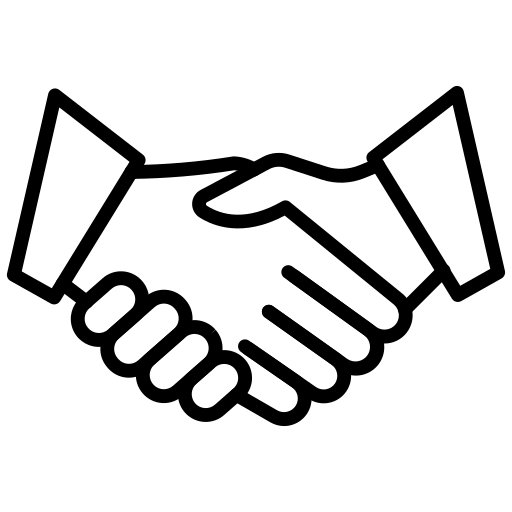 LUCAS ROBOTIC
ISI pouvait apporter rapidement une réponse concrète au cas d’usage suivant : Projet EAZY COMPACT tôlerie 4.0 = comment faire communiquer une machine laser MAZAK avec une tour robotisée LUCAS et un ERP. L’objectif ici est d’automatiser une chaîne de production et d’offrir aux opérateurs une interface unique et intuitive. Notre solution composée de briques modulables était l’outil idéal car il était question ici d’utiliser le cœur de notre plateforme et de pouvoir s’adapter avec le développement de briques spécifiques. 
Gain de temps pour LUCAS considérable : plus besoin de prendre une équipe en interne pour développer sur deux ans cette solution (sans être assurés du résultat), nous pouvions y répondre en trois mois sur le lot 1. L’objectif étant de rajouter d’autres tours et systèmes robotisés par la suite, sans être obligés de tout redévelopper. 
Ensemble, nous pourrons proposer une réponse forte au marché. LUCAS va ainsi produire des machines plus performantes et automatisées, à un coût compétitif.
https://lucas-tower-system.com/fr
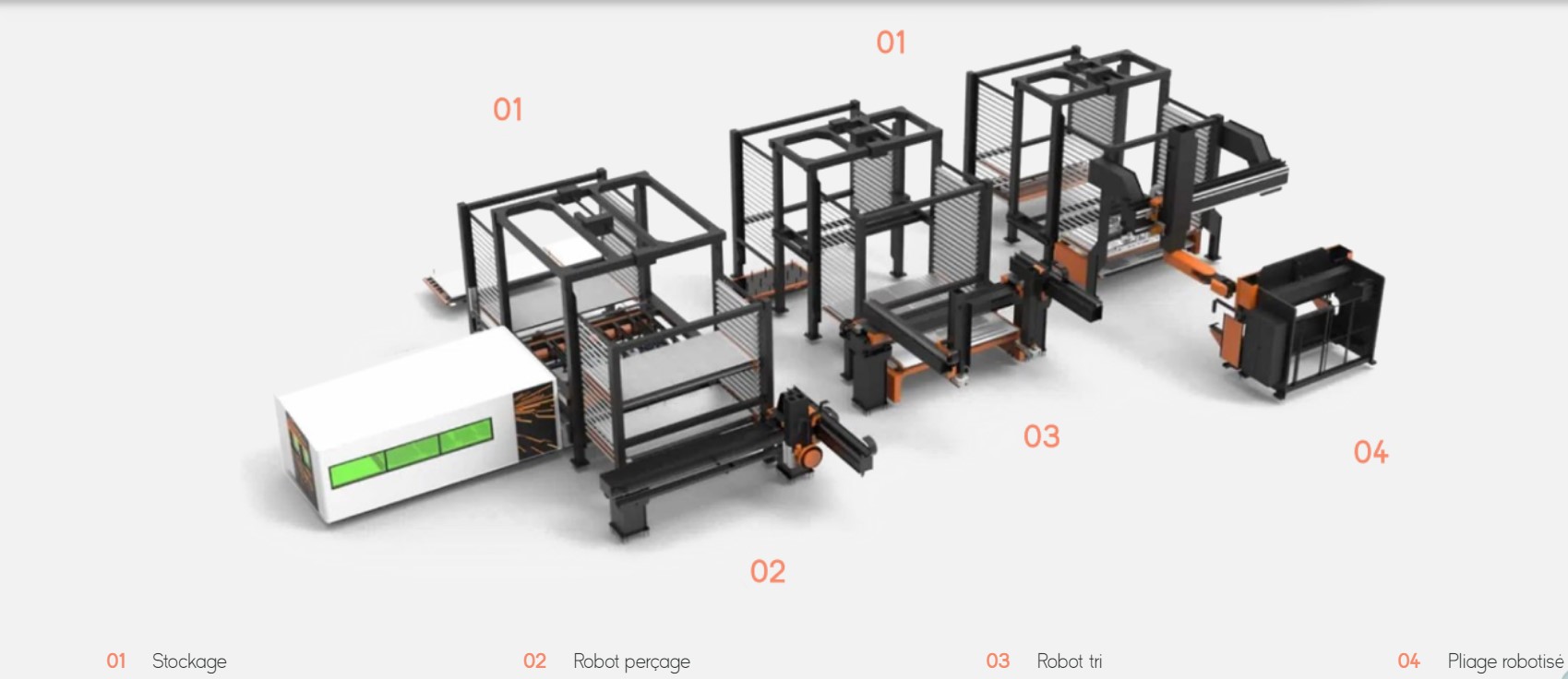 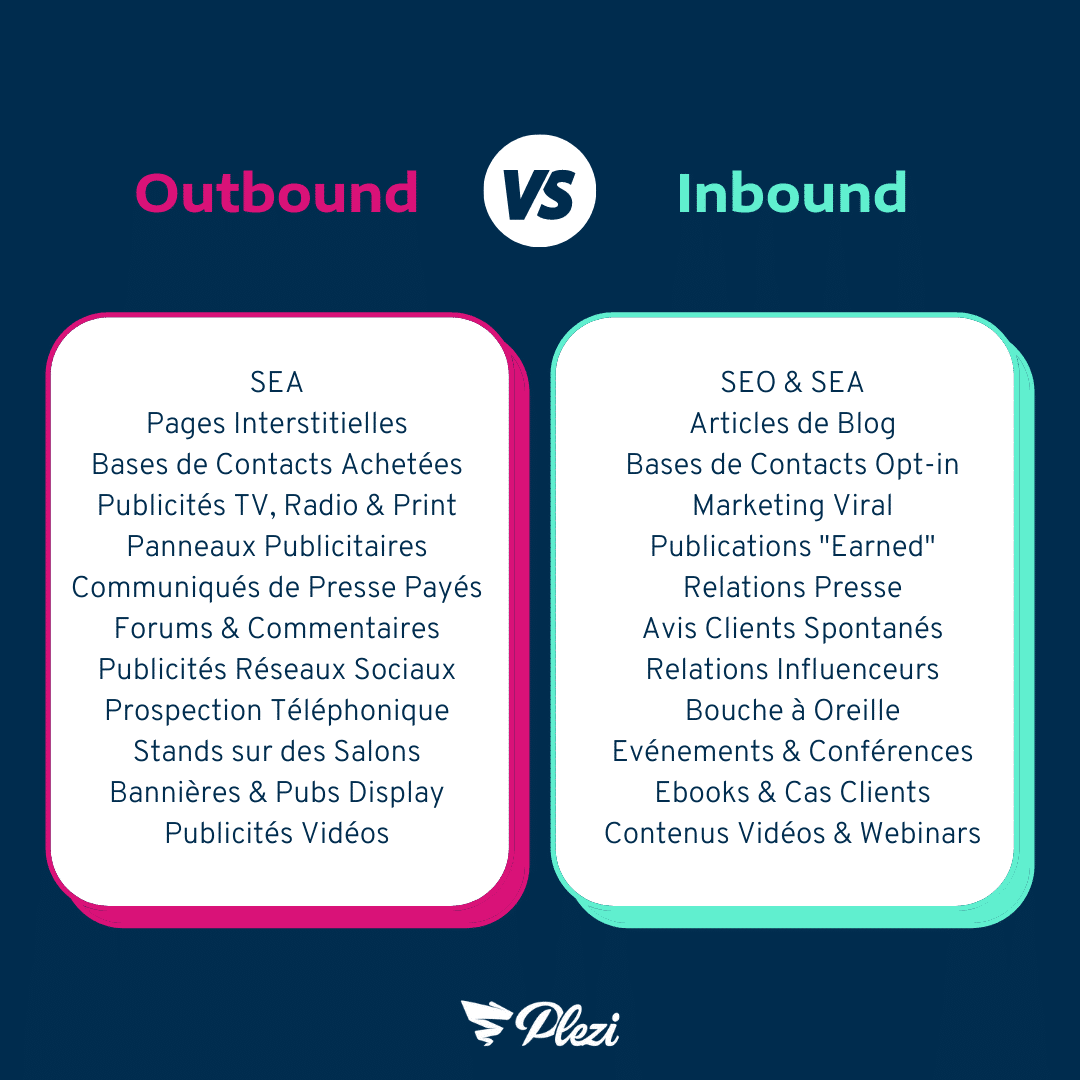 COMMUNIQUER SON OFFRE
Médias : 
Presse (articles dans Placéco, Sud-Ouest, Mesures, Machines Production…)
Site web (refonte par une agence)
Télévision (reportages prévus avec France 3 et Placéco)
Hors-Médias : 
Réseaux sociaux (LinkedIn et Twitter) 
Supports papiers (goodies, plaquettes, kakemono)
Evènementiel (participation à de nombreux salons professionnels et forums) 
Nous sommes aussi membres de plusieurs réseaux et clusters régionaux et nationaux (Bordeaux Technowest, Aquitaine Robotics, French Tech, Digital Aquitaine, Aerospace Valley, Robotics Place, GEPPIA) afin de :
rencontrer de nouveaux adhérents
participer à des évènements 
consolider les liens avec la région et les centres de recherche
participer à des projets collaboratifs
mettre en commun les compétences
trouver des utilisateurs finaux et des cas d’usage
DIFFERENCIATION SUR LE MARCHE
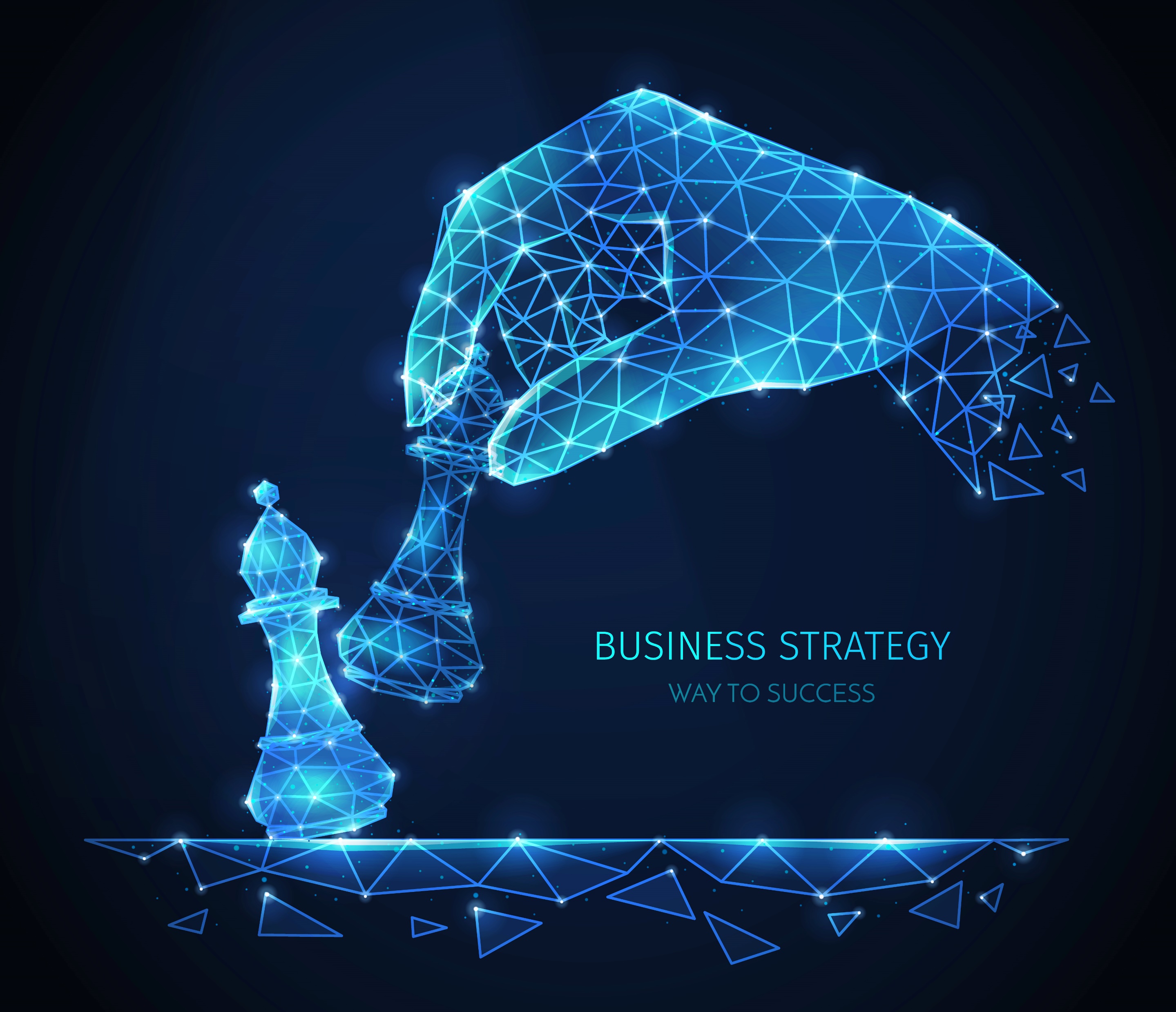 Deux modes de déploiements (cloud et local) 
Intégration facile et rapide
Interface unique et intuitive 
Adaptation aux métiers 
Apport de valeurs économiques : 
Routage avec simulations possibles qui optimise les coûts 
Bilan énergie / produit 
Analyse de l’exploitation
Gestion des incidents 
Réduction des temps à non-valeur ajoutée
Sélection des flux 
Augmentation de la productivité
CYBERSECURITE
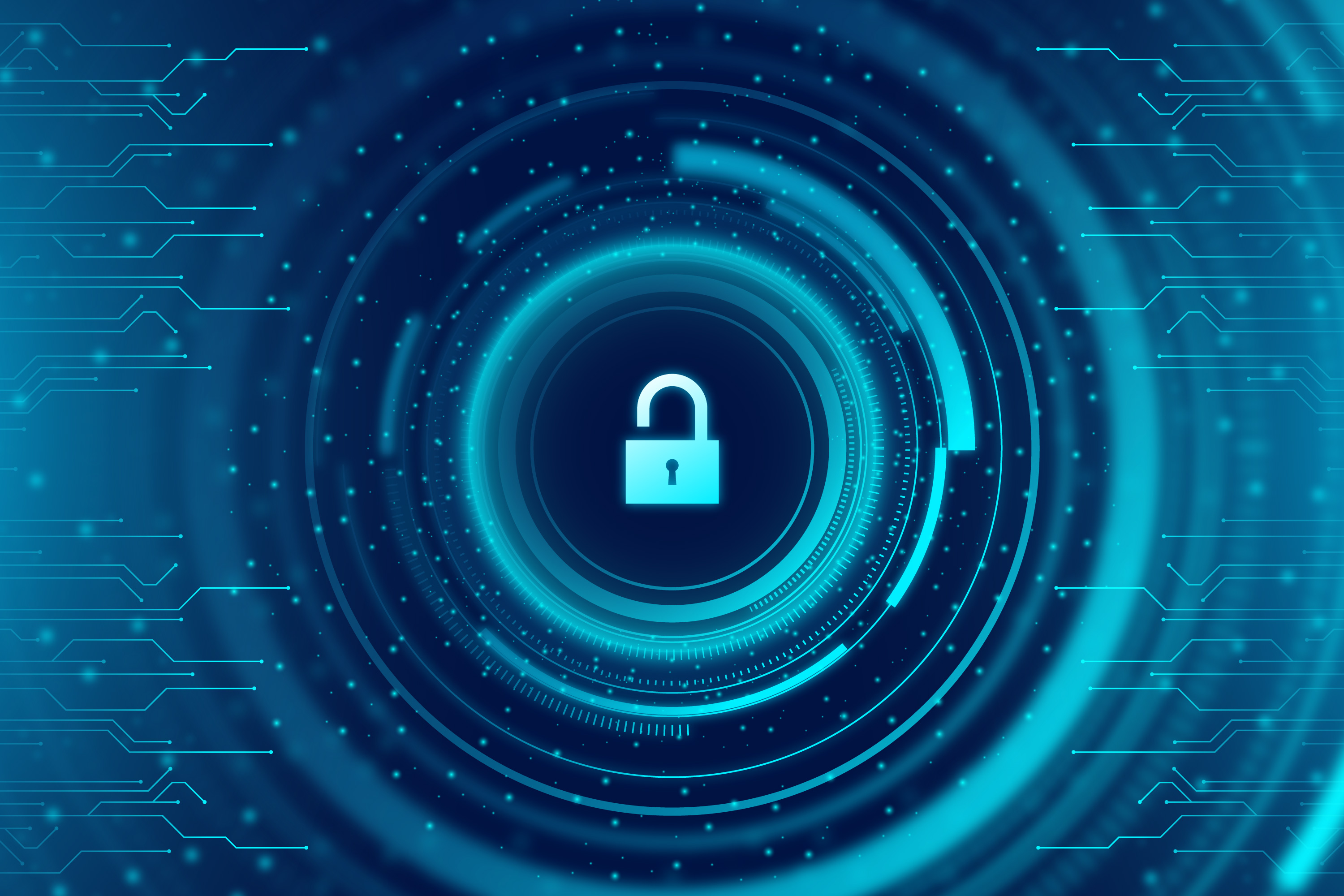 Virtualisation : déploiement avec des modules qui ne sont pas dépendants, nous pouvons arrêter un seul module sans remettre en cause l’ensemble du système
Modules se parlent de manière sécurisée (certificat tls) et authentifiées 
2 types d’authentifications : celle de l’opérateur (A2F) et celle du système 
 
L’important c’est d’avoir les bons outils pour détecter les failles (metrics) et réagir vite !
STRATEGIE FINANCIERE
Prise de participation dans le capital d’un groupe industriel 

Prêt Innovation R&D BPI France : financer son programme R&D

Les appels à projets et concours (projets européens, Concours I-Nov)
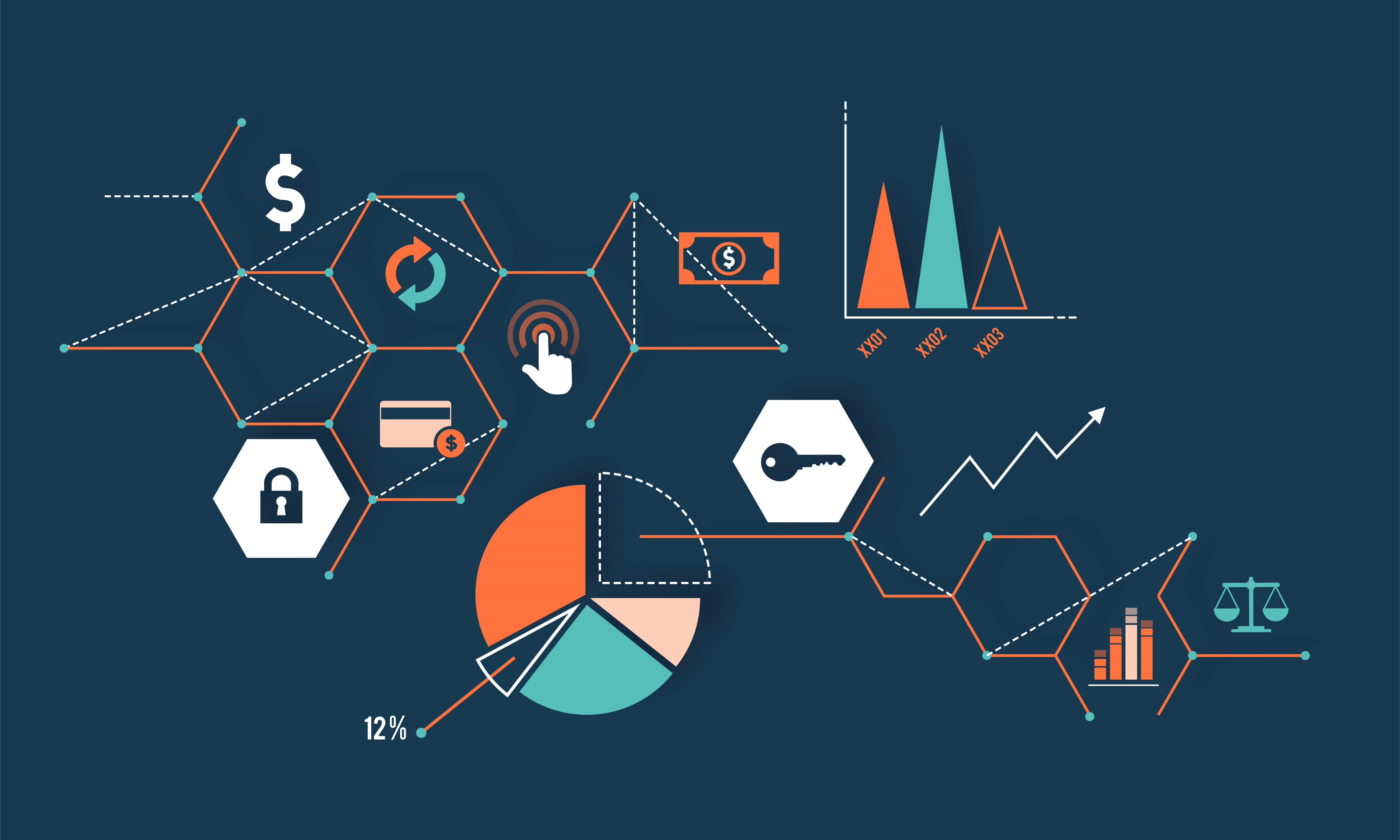 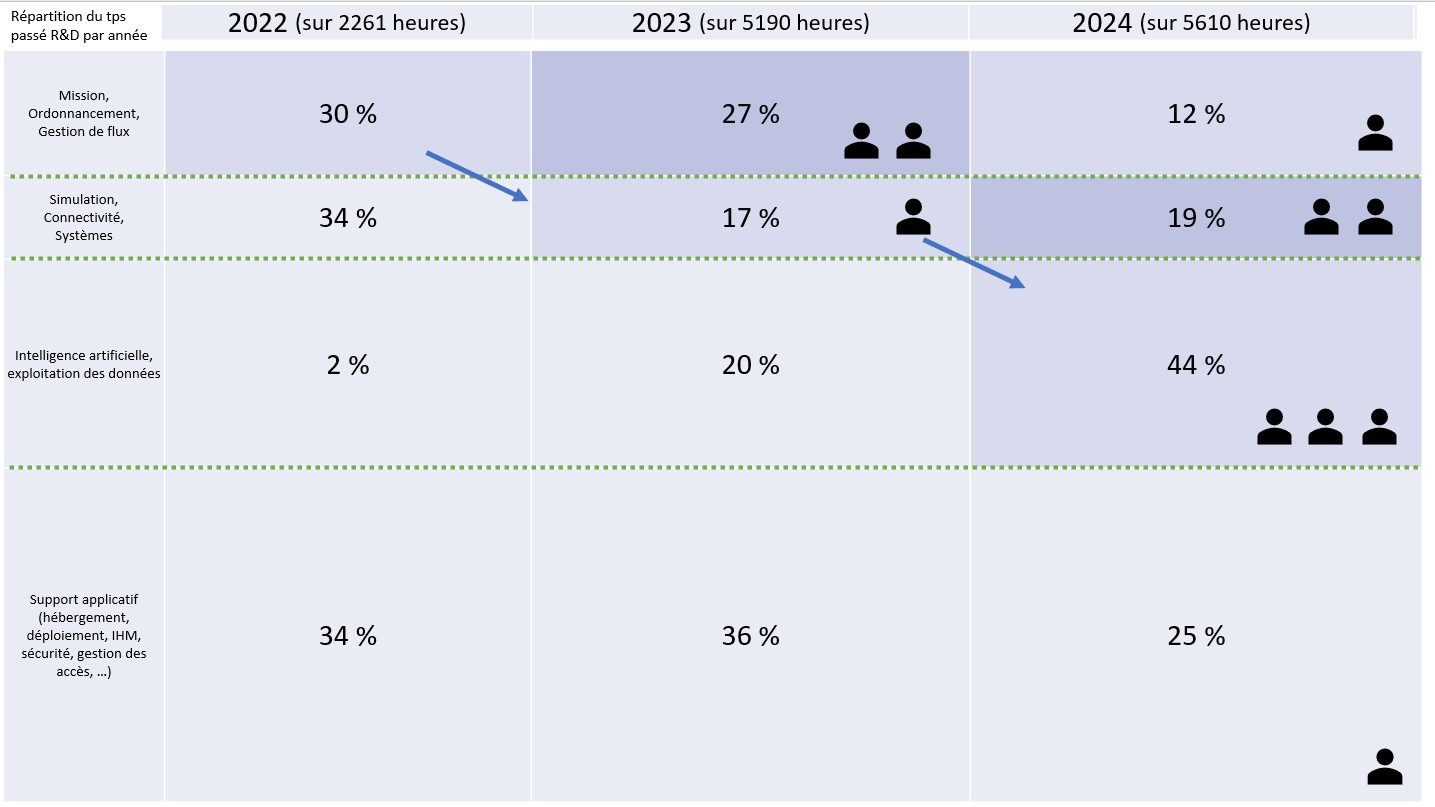 DEPOT DE MARQUE
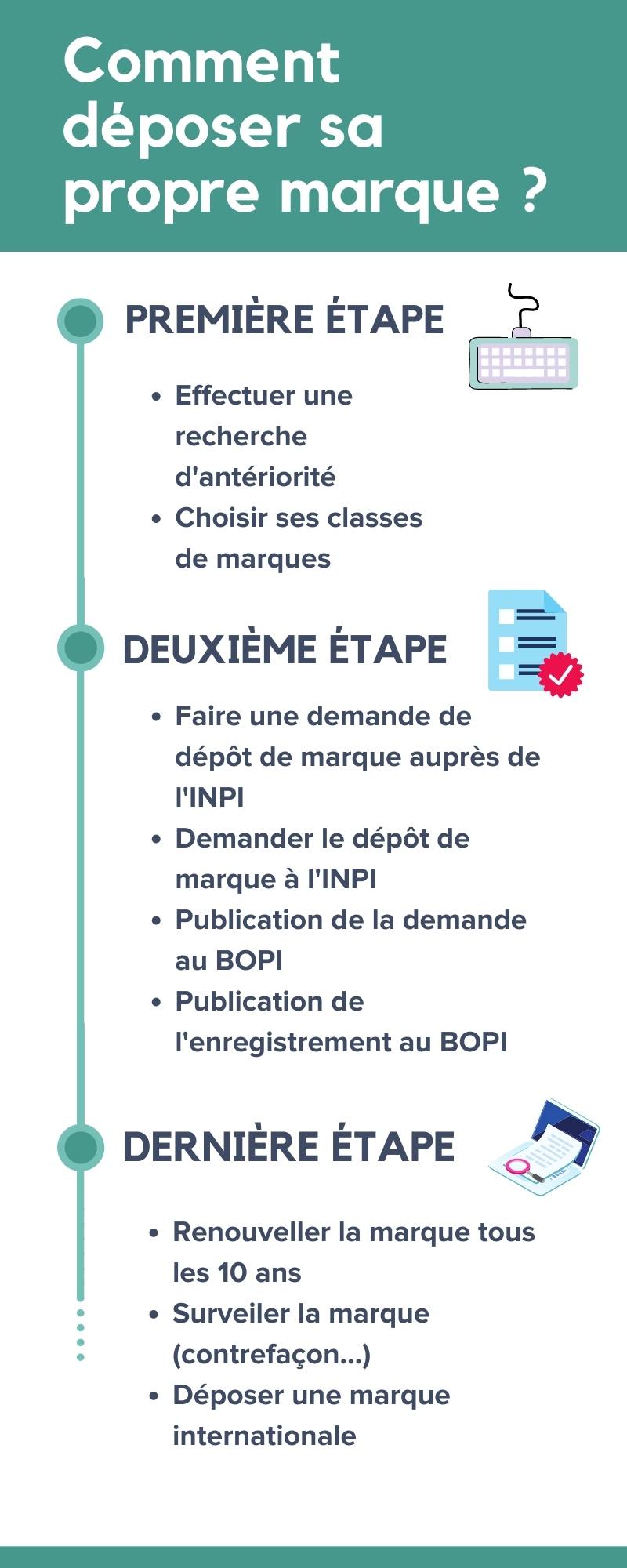 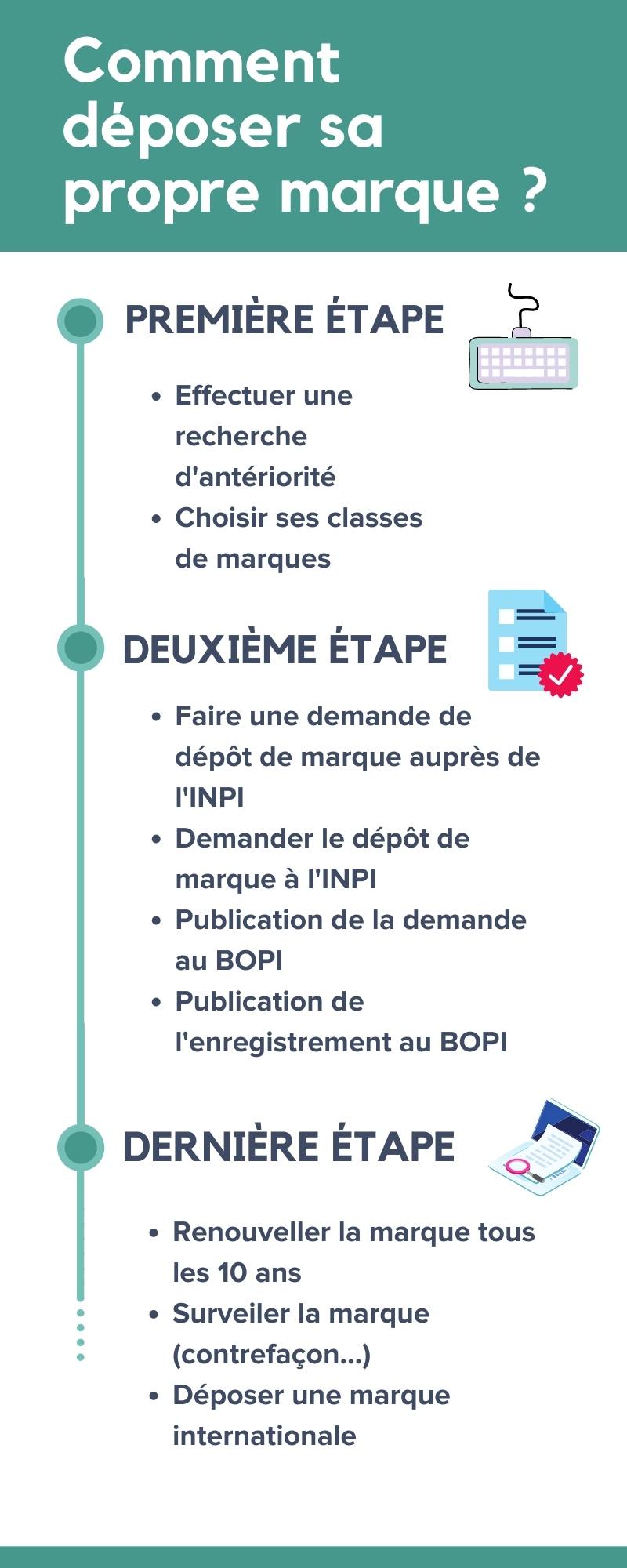 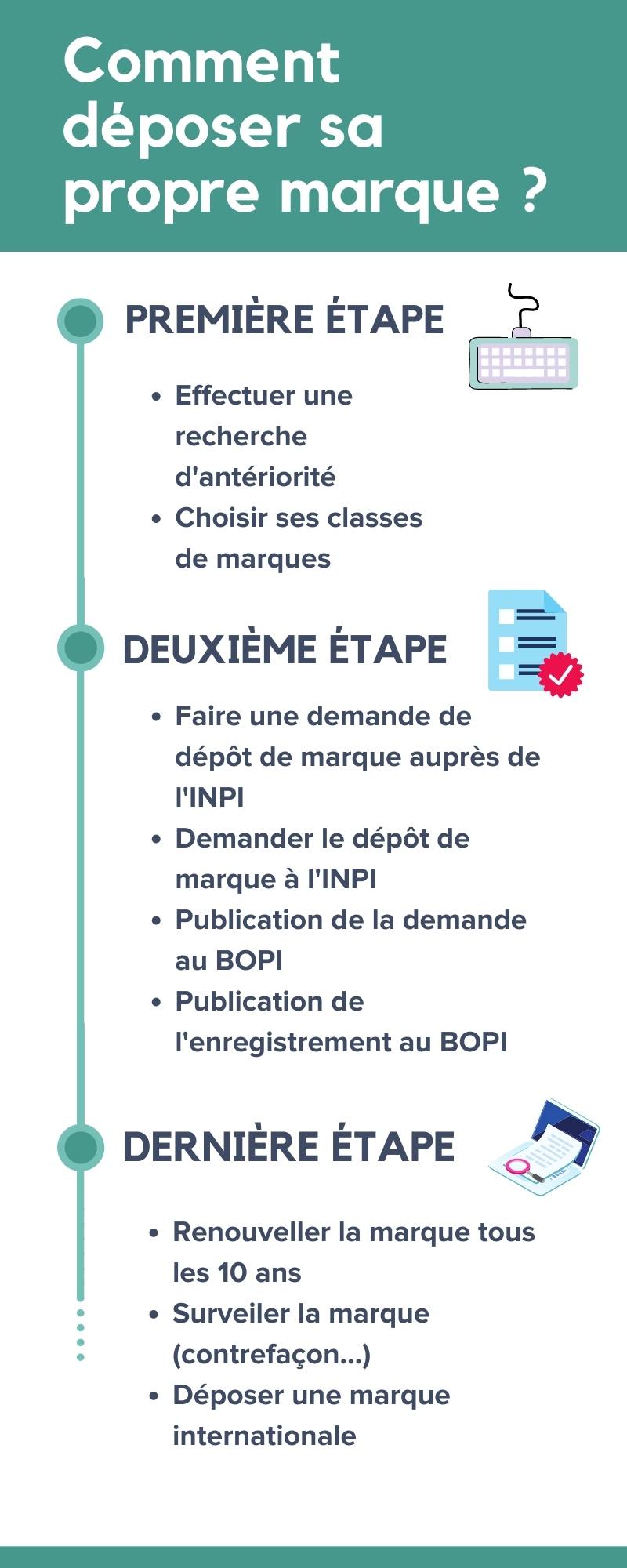 https://www.inpi.fr/proteger-vos-creations/proteger-votre-marque/les-etapes-cles-du-depot-de-marque
DEPOT DE BREVET
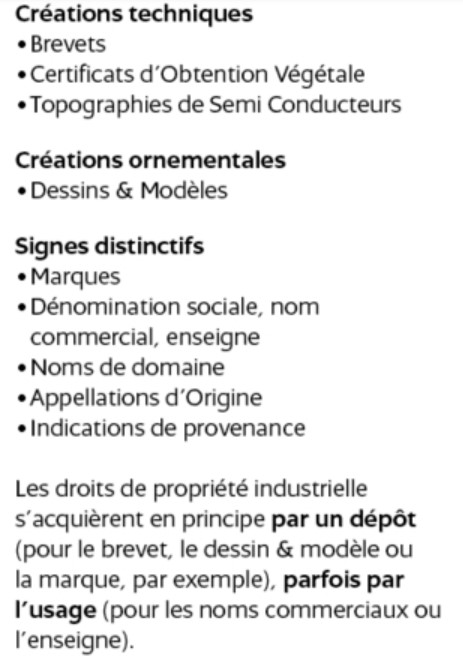 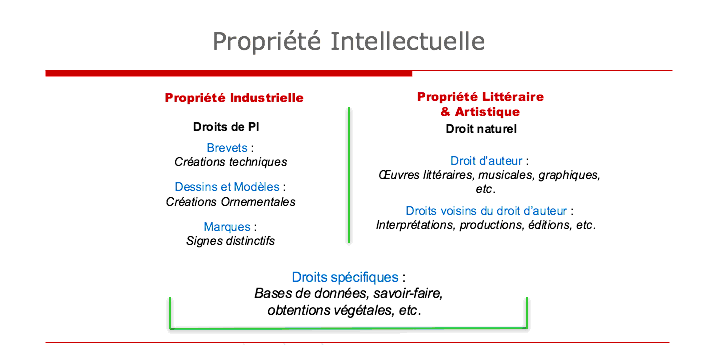 EXERCICE
Avec tous les éléments indiqués précédemment, élaborez la matrice SWOT d’AKEROS
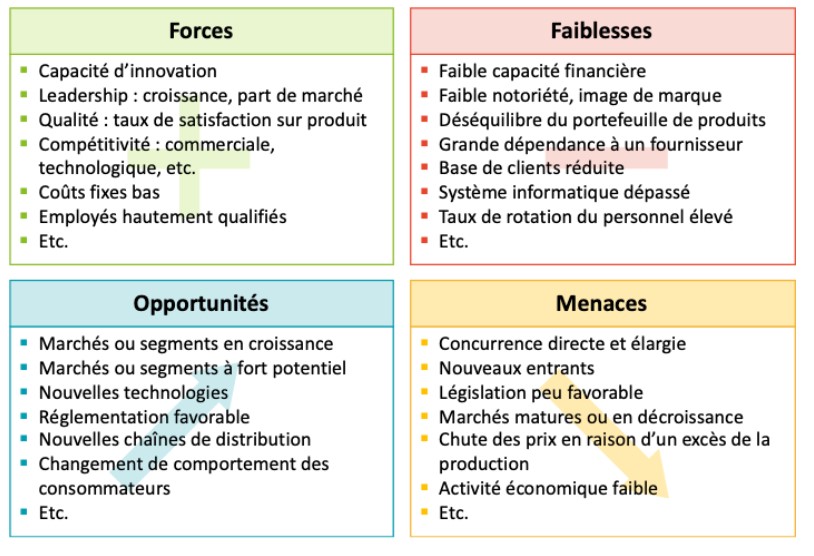 wendy.grunsky@gmail.com
DES QUESTIONS ?
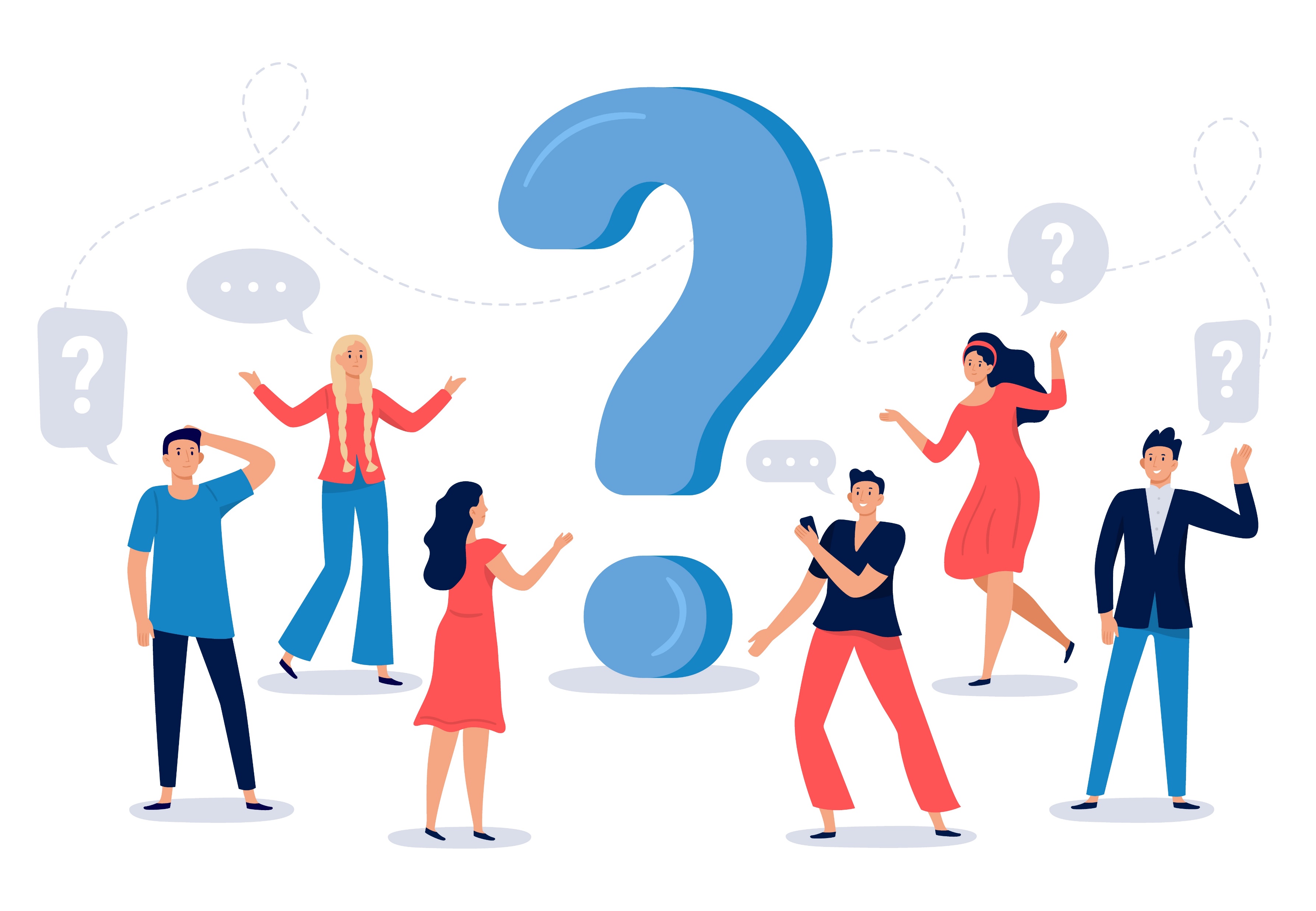 PROCHAINES SEANCES
Séance N°3 / 8 Novembre : La stratégie commerciale et le « go-to-market »
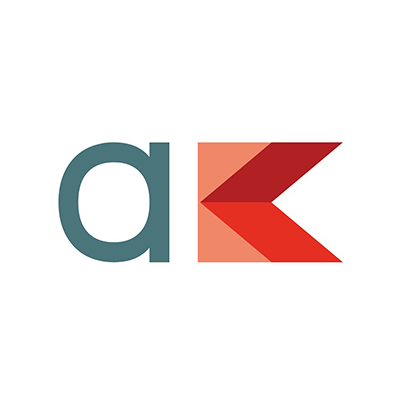 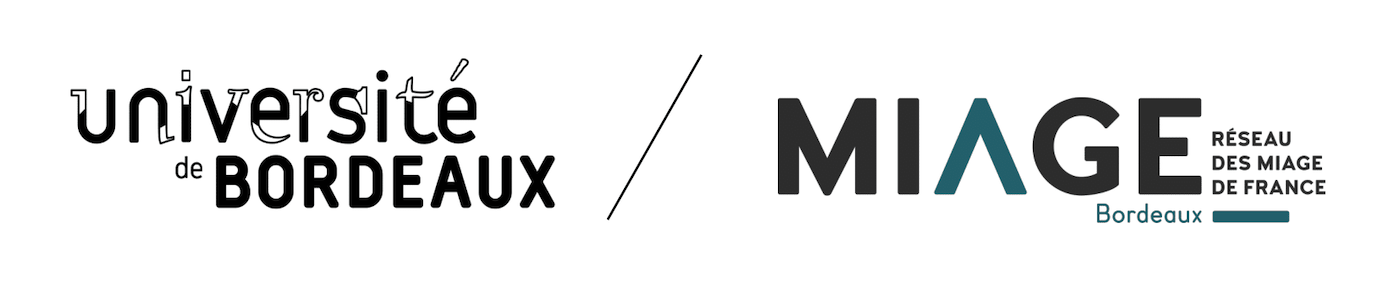 WENDY LAUTIER

wendy.grunsky@gmail.com
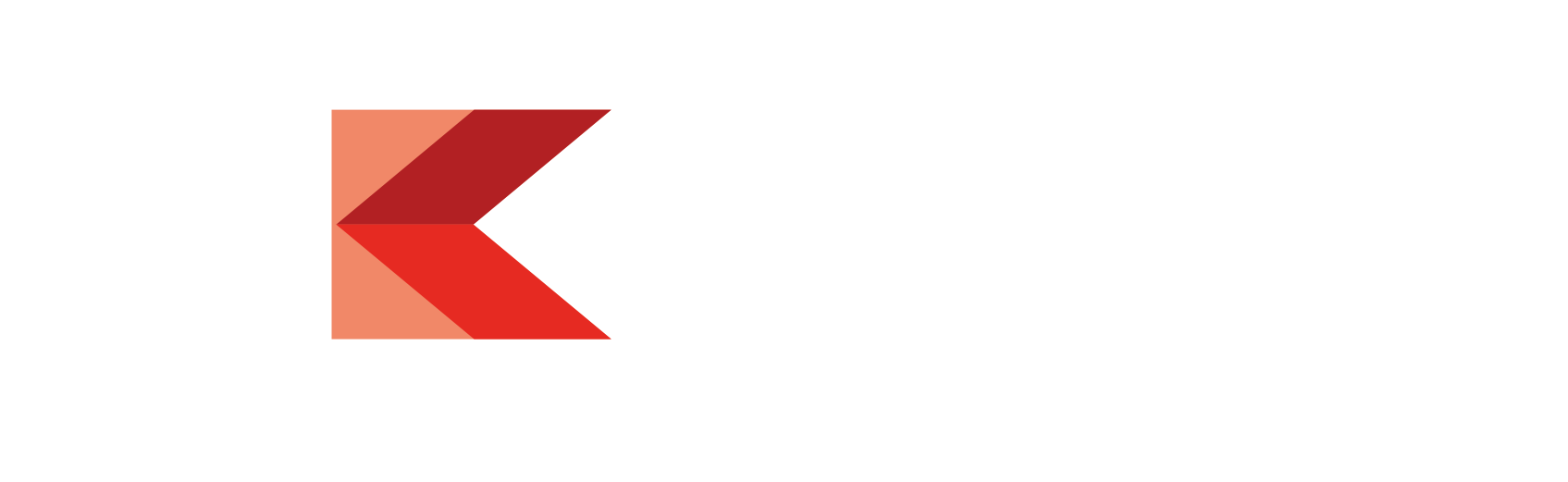